Министерство образования РМ
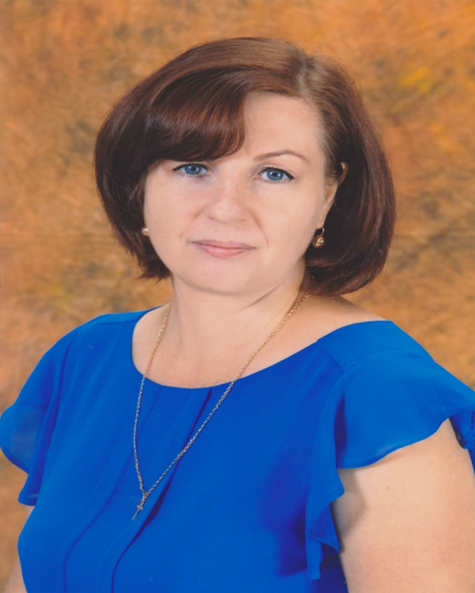 Портфолио
СИЛЬВЕСТРОВОЙ   ТАТЬЯНЫ    ЮРЬЕВНЫ
воспитателя структурного подразделения «Детский сад комбинированного вида «Звездочка» МБДОУ« Детский сад  «Планета Детства » комбинированного вида Чамзинского муниципального района РМ
Дата рождения: 21.09.1978 года.
Профессиональное образование:  ФГБОУ ВО «МГПИ им. М.Е. Евсевьева» г. Саранск. Квалификация по диплому: бакалавр. Специальность «Программа бакалавриата по направлению подготовки 44.03.01 Педагогическое образование»,  диплом №2537          от  10.02.2018г.  
Общий трудовой стаж: 23 лет 
Общий педагогический: 17 лет
Педагогический в данном учреждении: 16 лет 
Занимаемая должность: воспитатель
Квалификационная категория: первая  
Дата последней аттестации: приказ № 234 от 23.03.2017
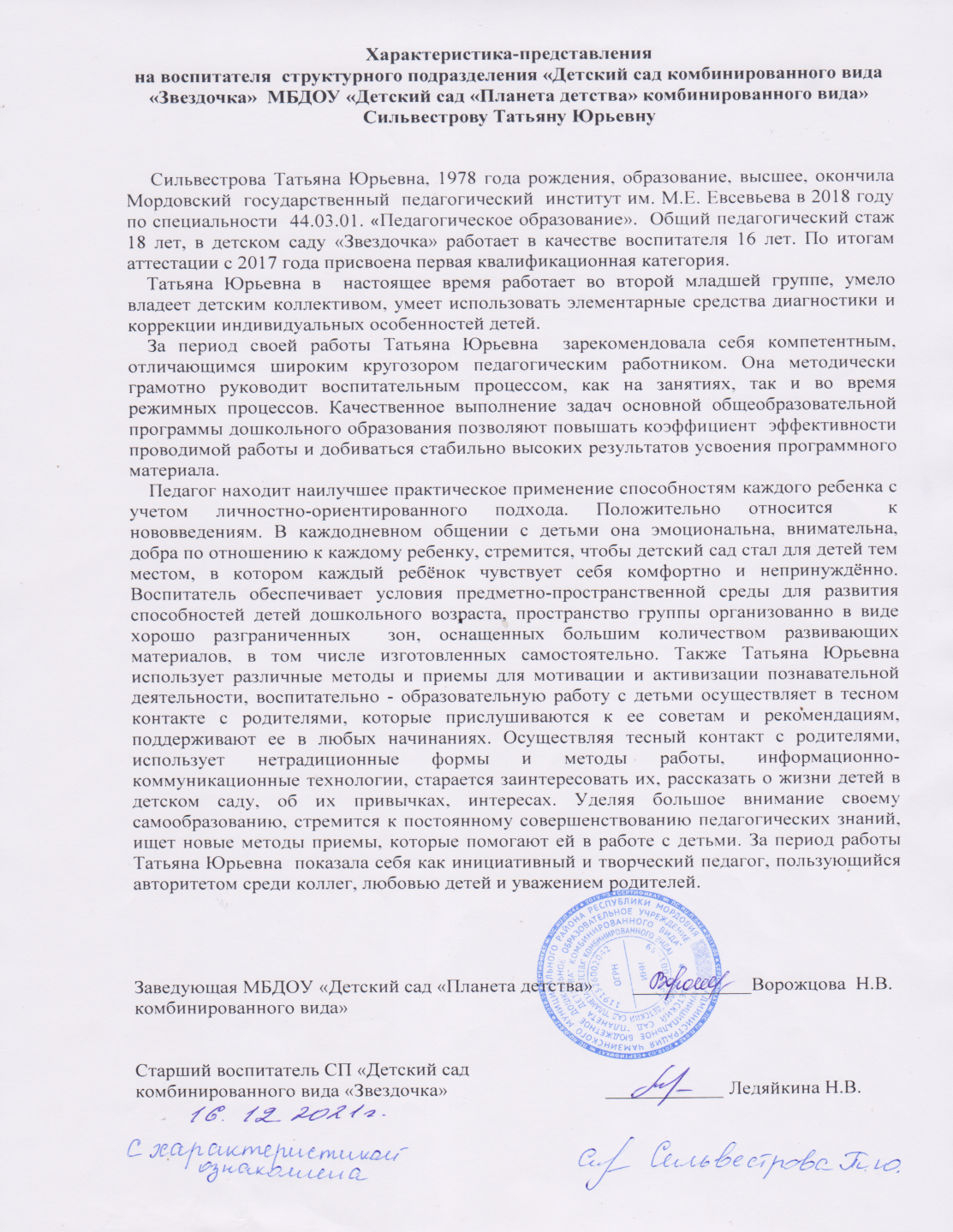 Представление собственного инновационного педагогического опыта по теме: «Развитие эмоциональной сферы дошкольников через игровую деятельность»
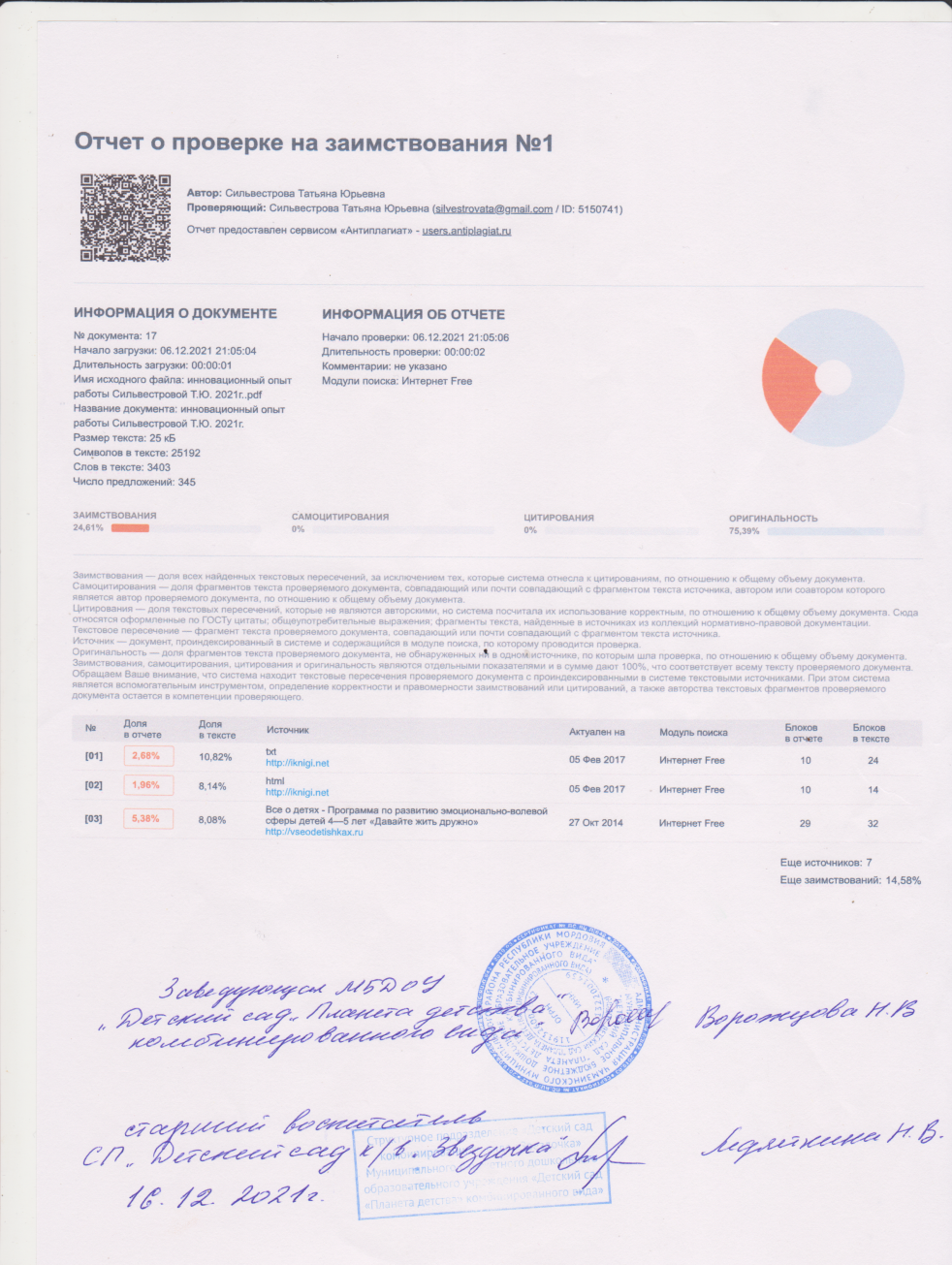 https://zvezdacham.schoolrm.ru/sveden/employees/18116/211936/
1.Участие в инновационной (экспериментальной) деятельности
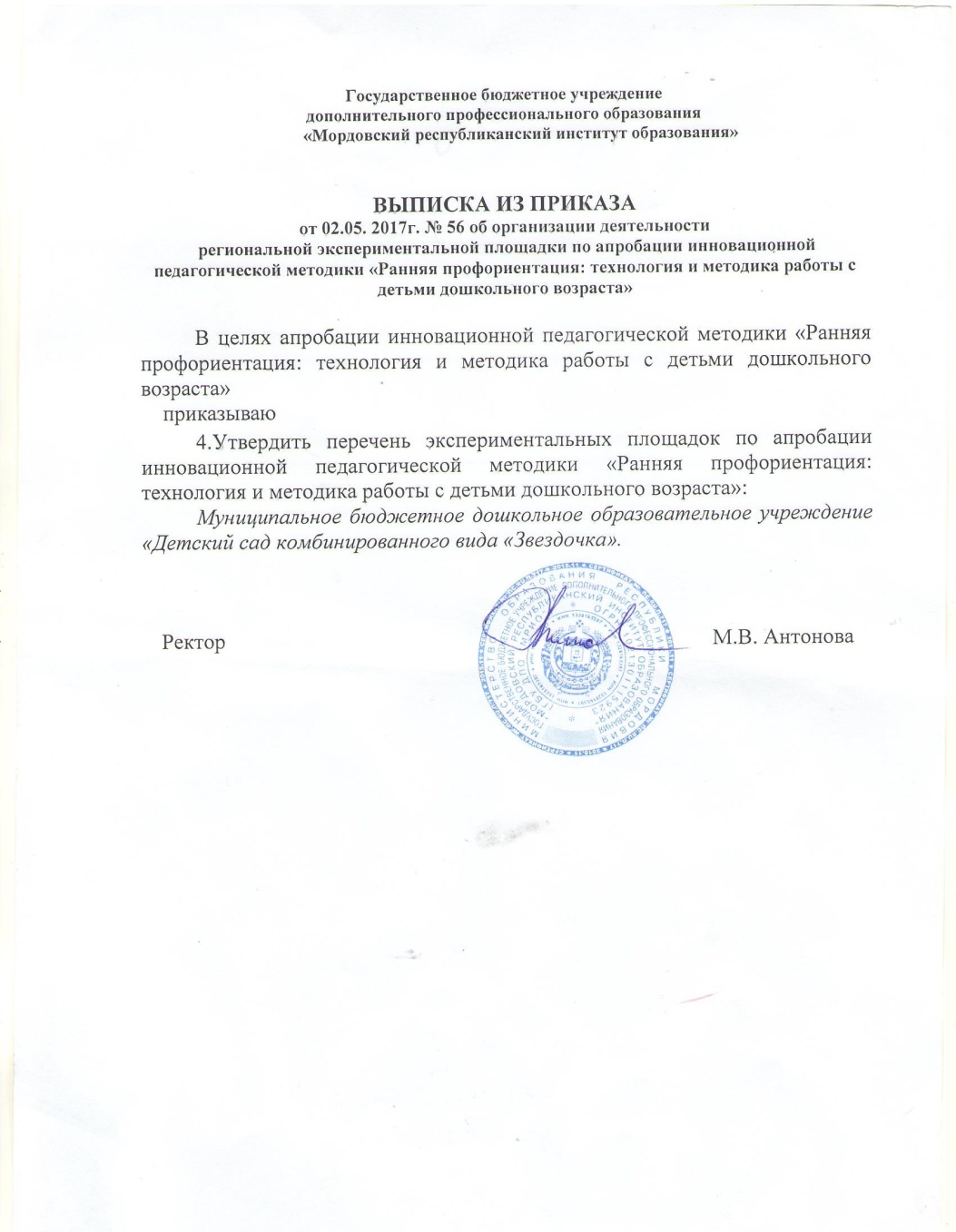 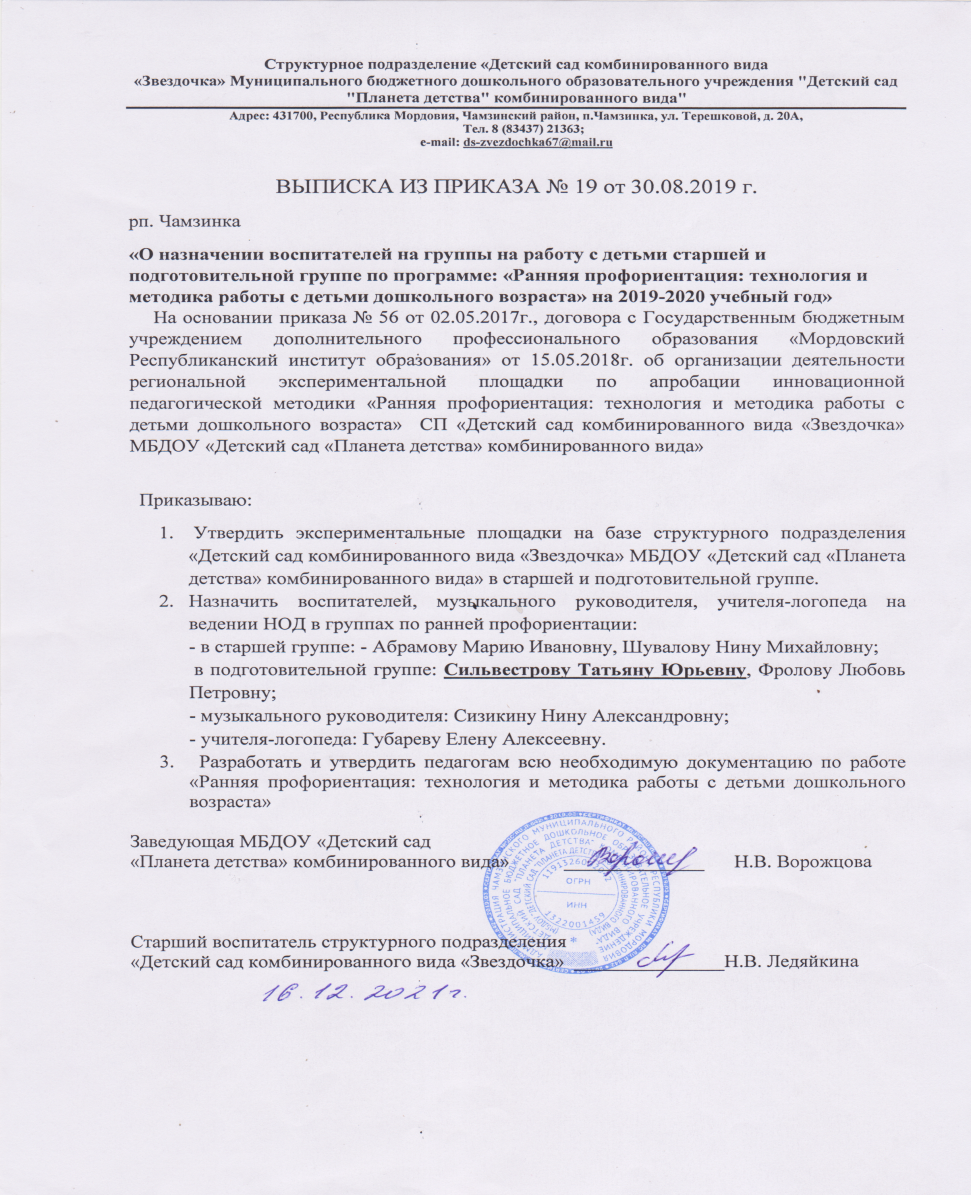 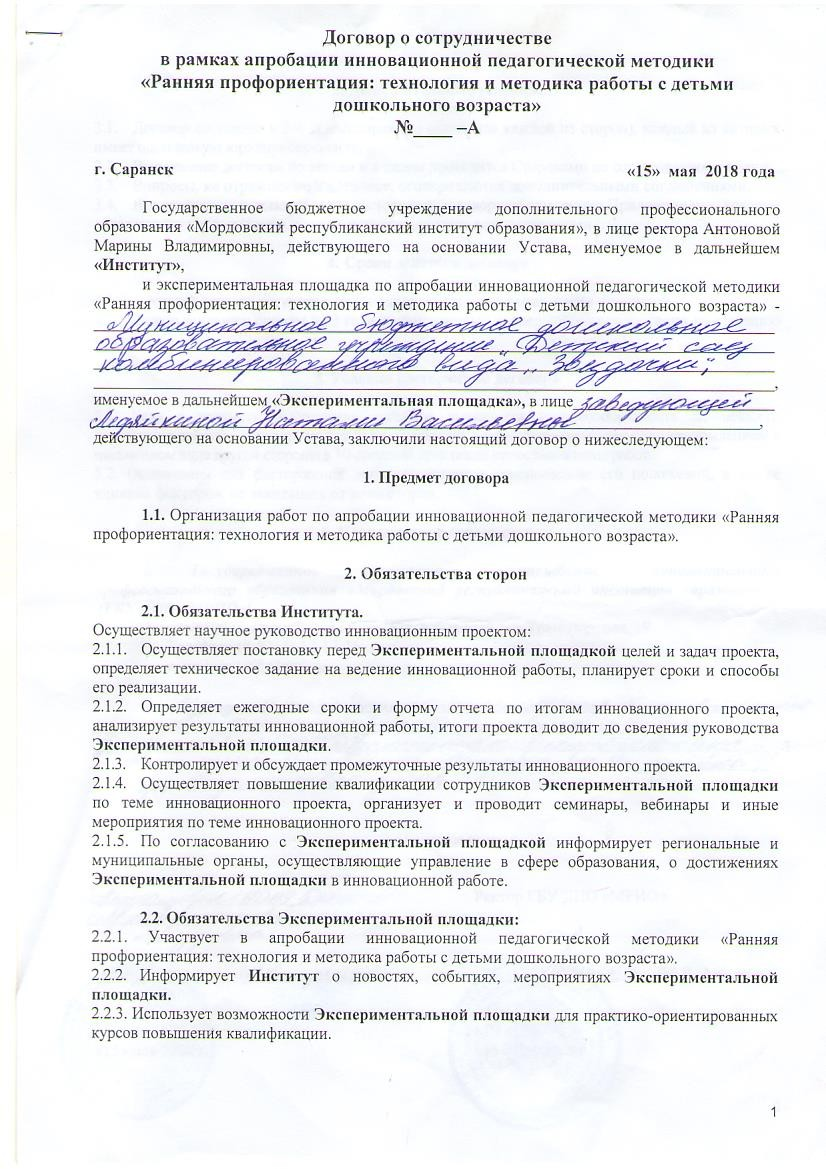 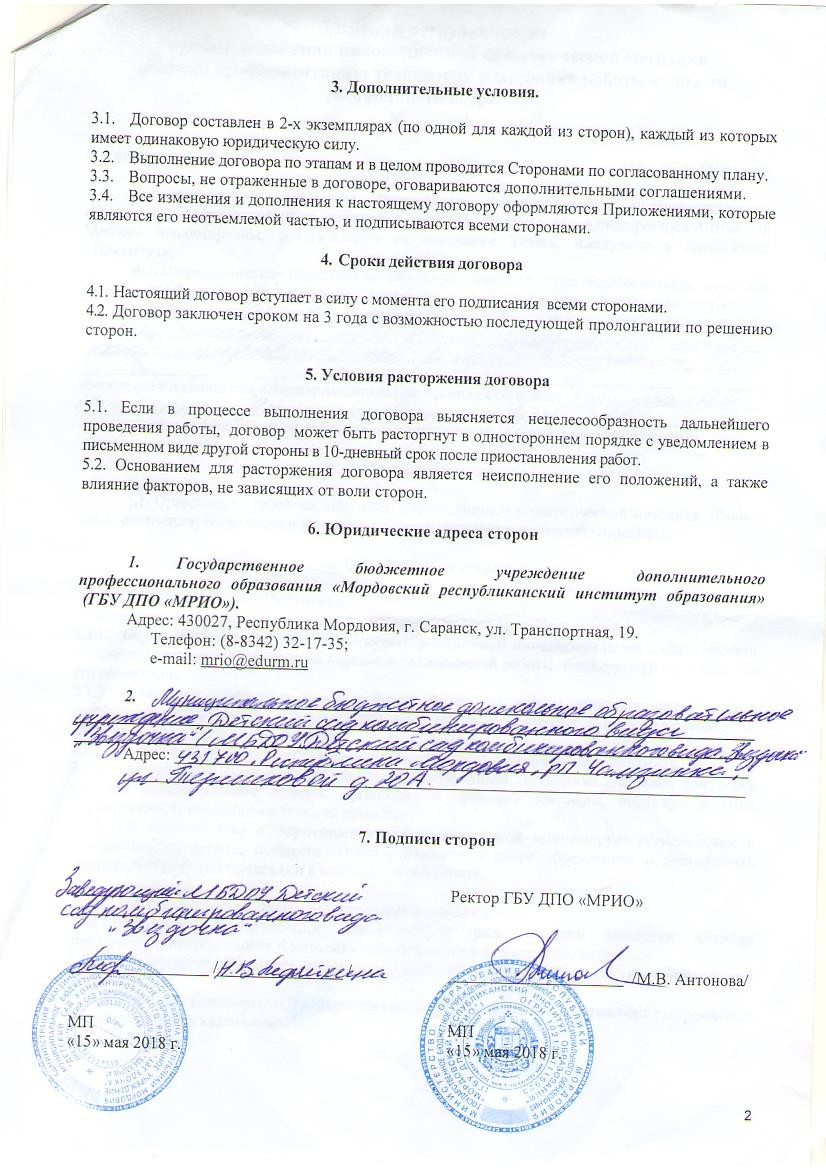 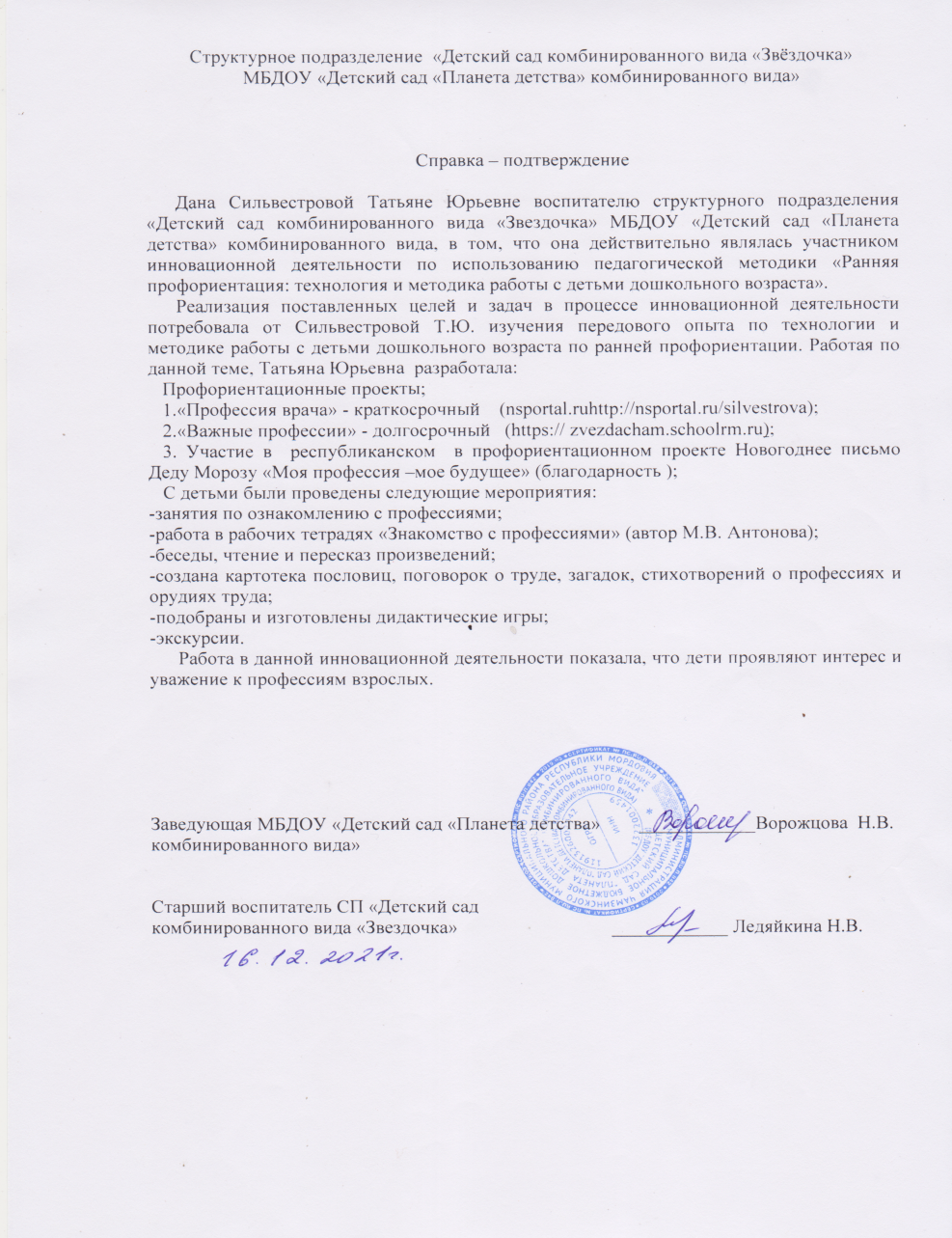 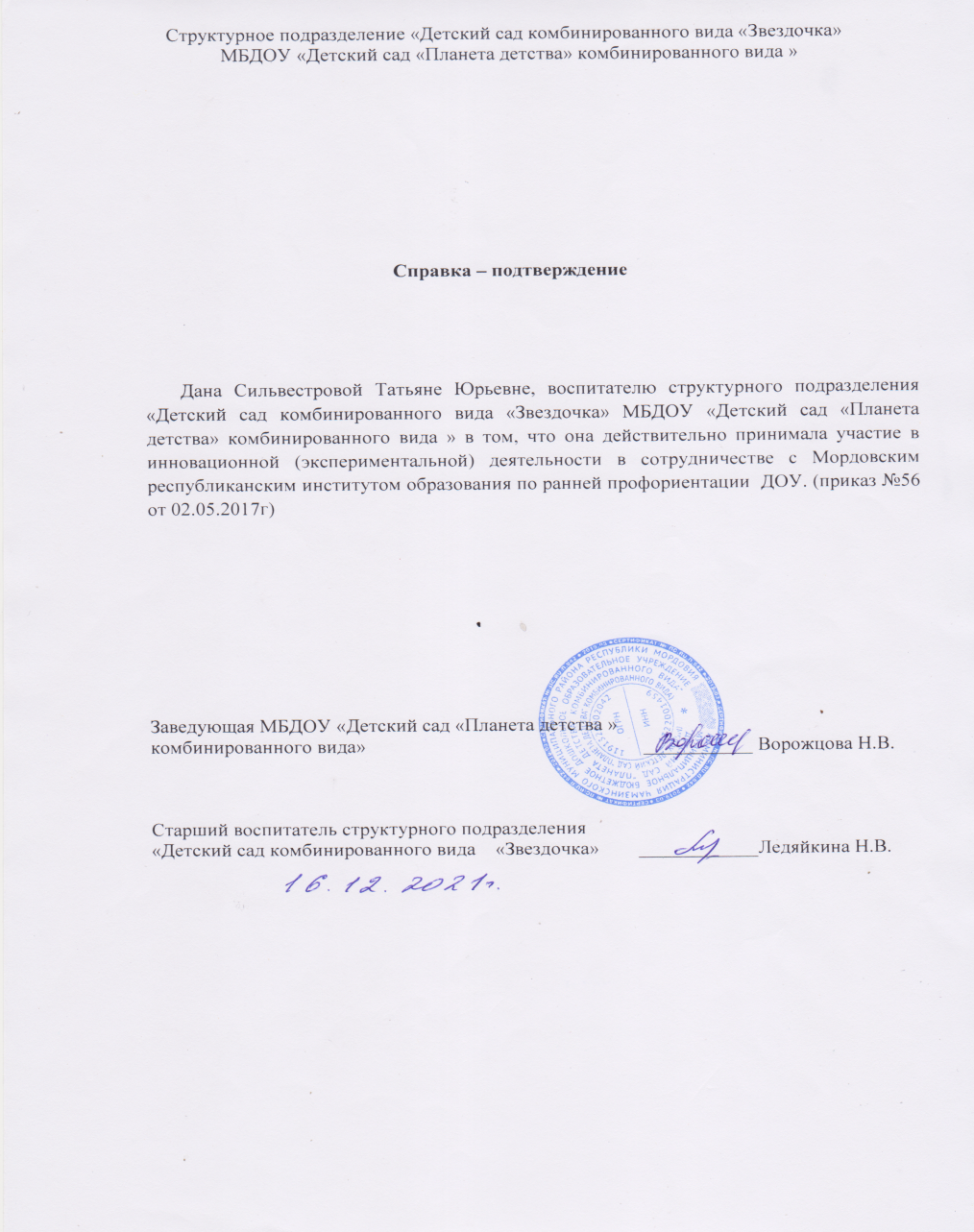 3. Наличие публикаций
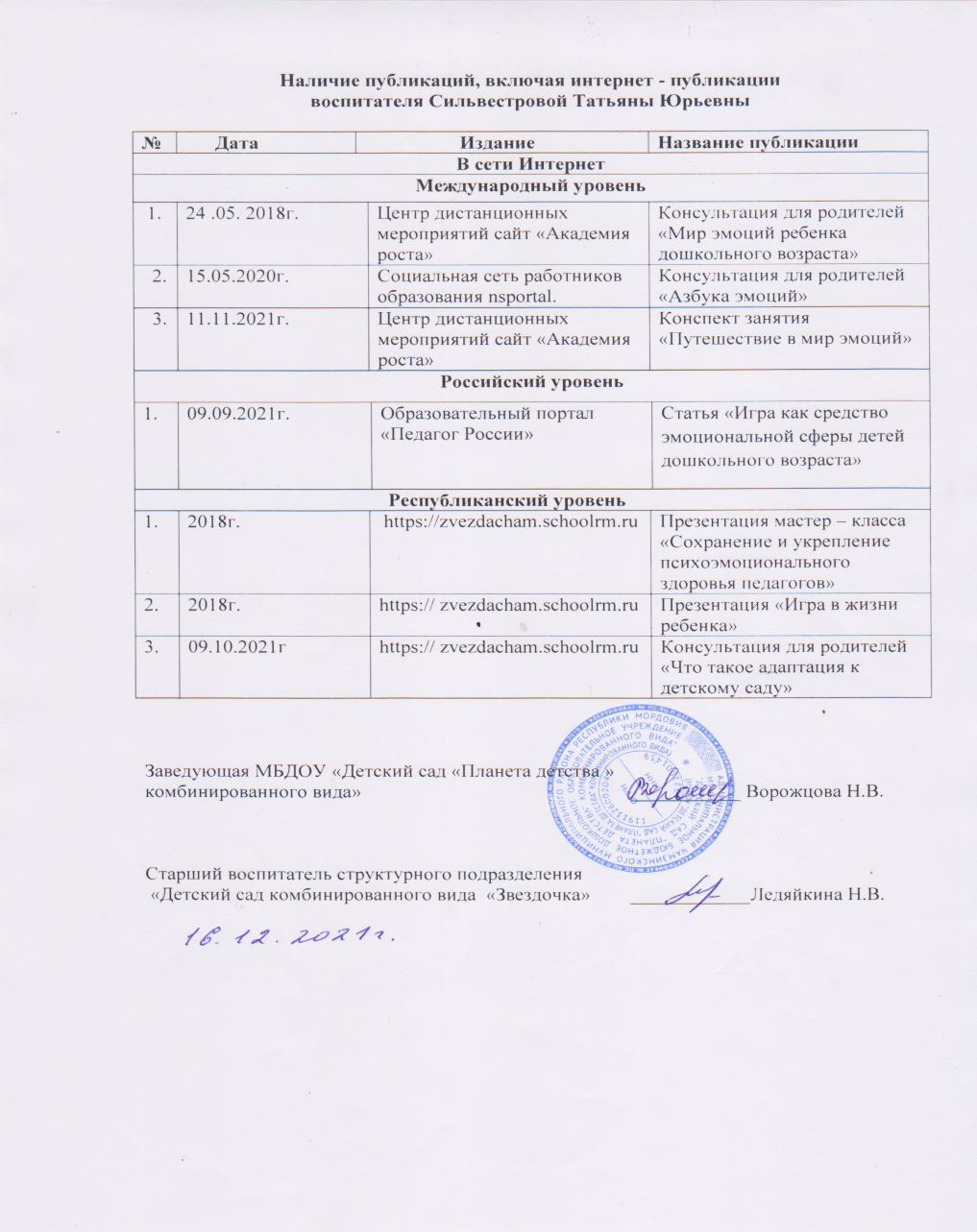 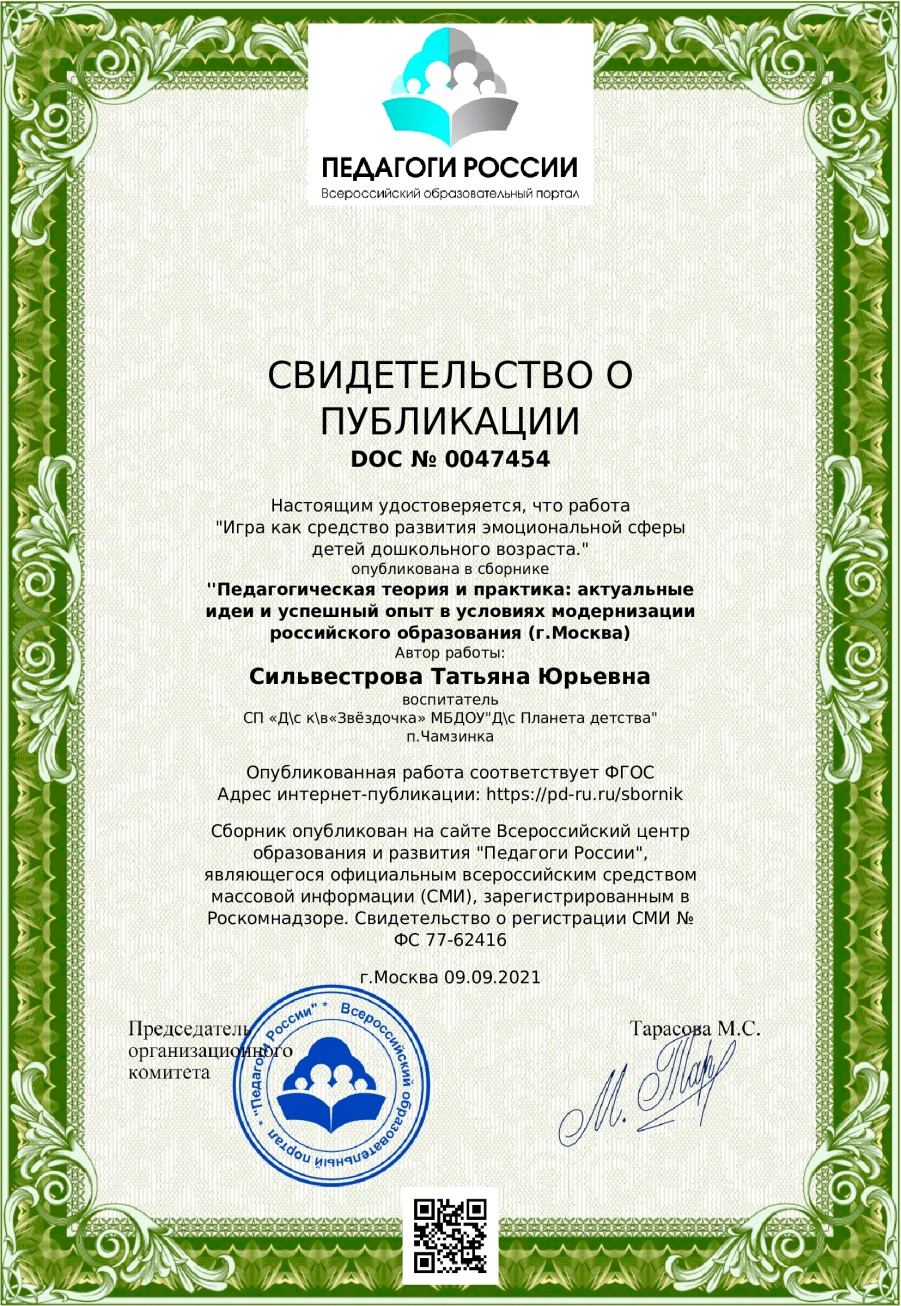 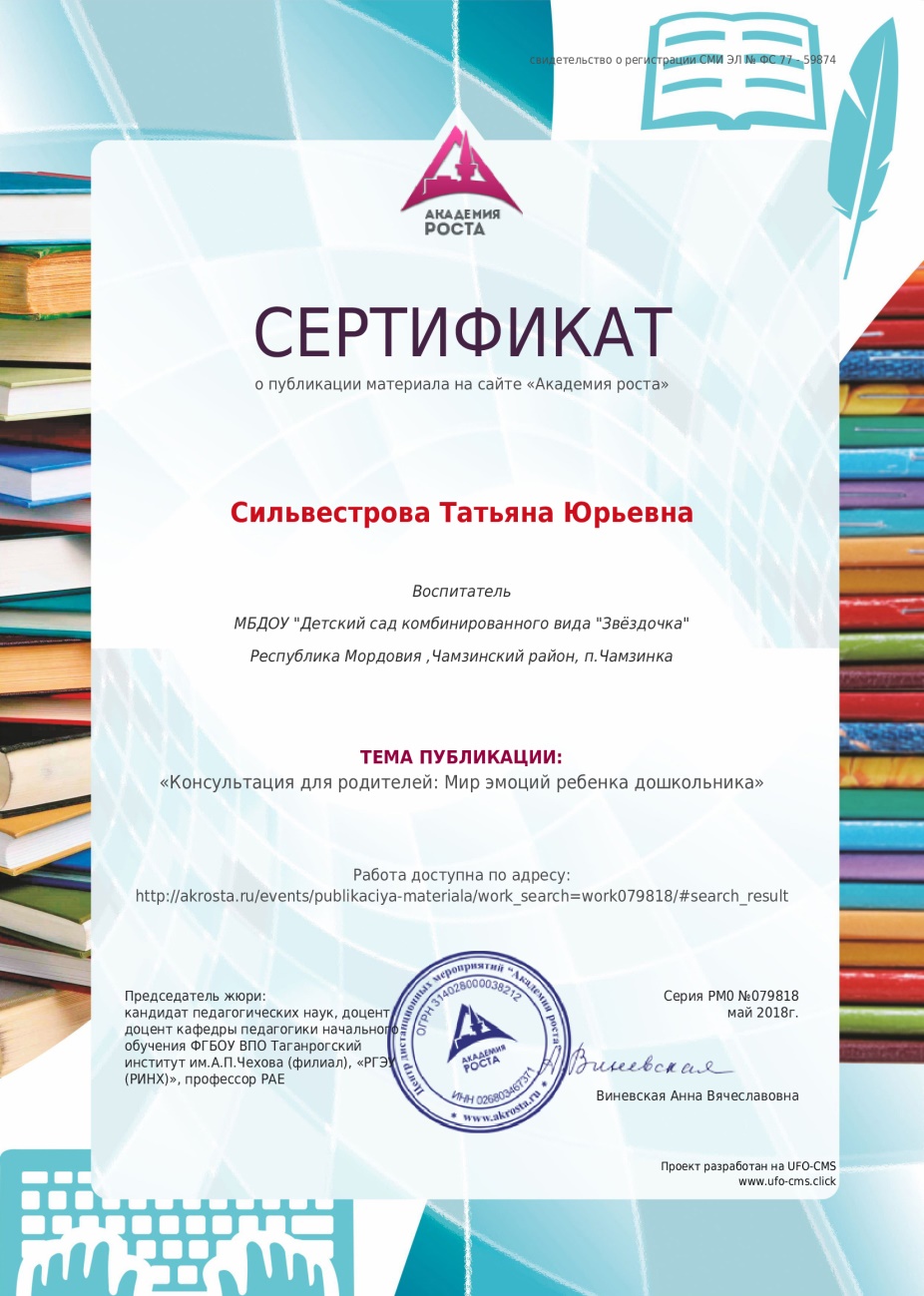 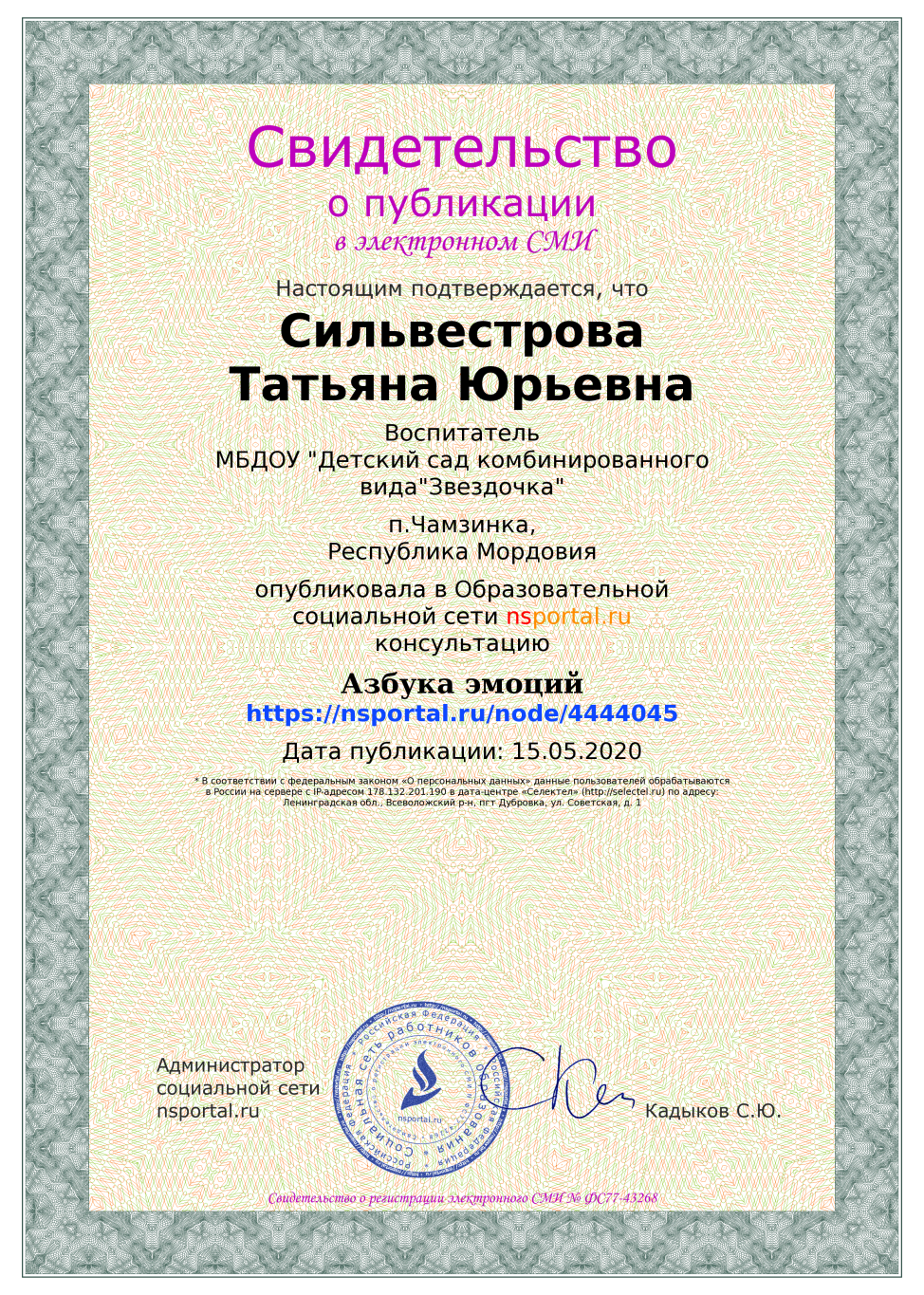 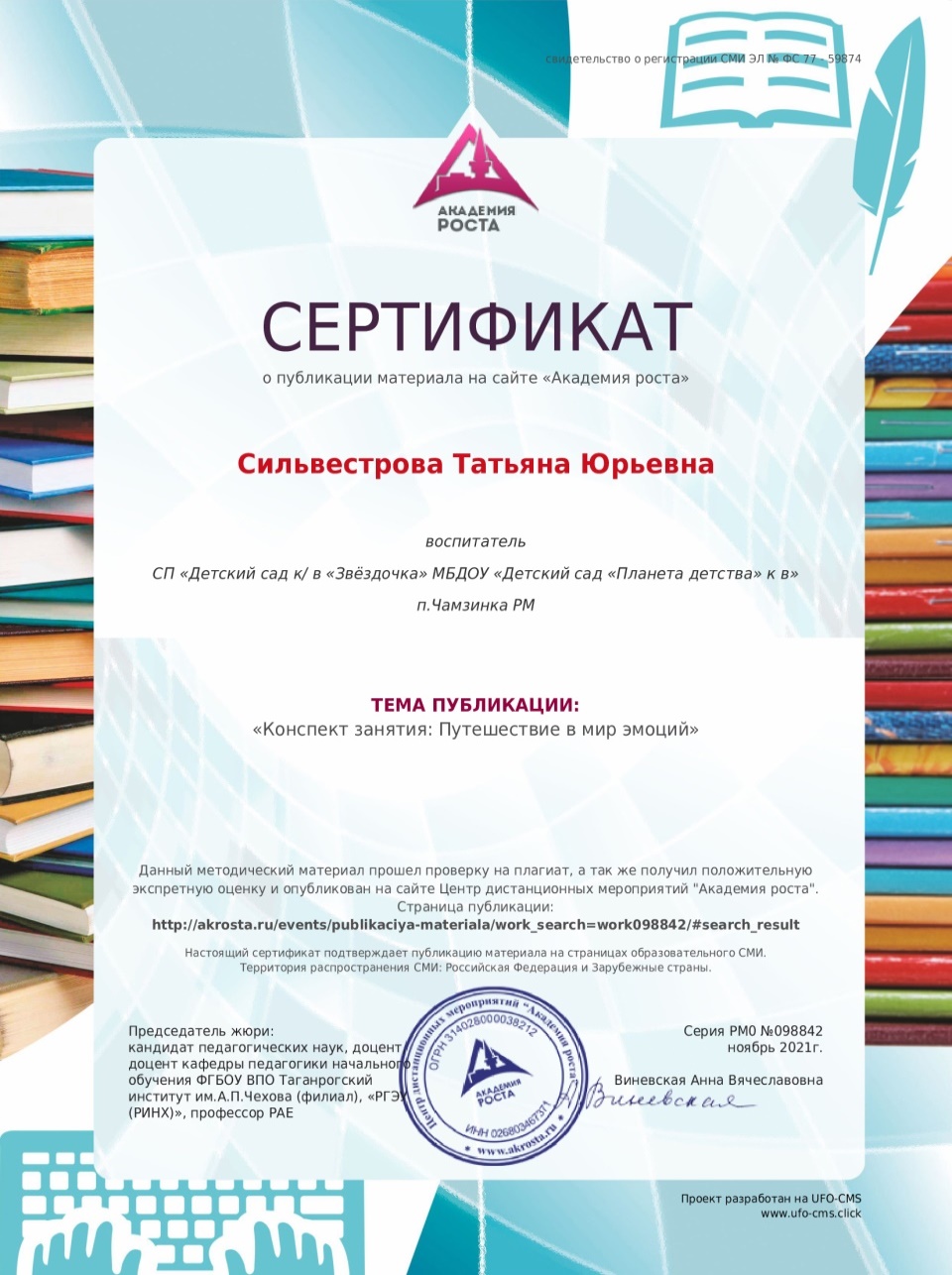 4.Результаты участия воспитанников в: конкурсах, выставках, турнирах, соревнованиях, акциях, фестивалях
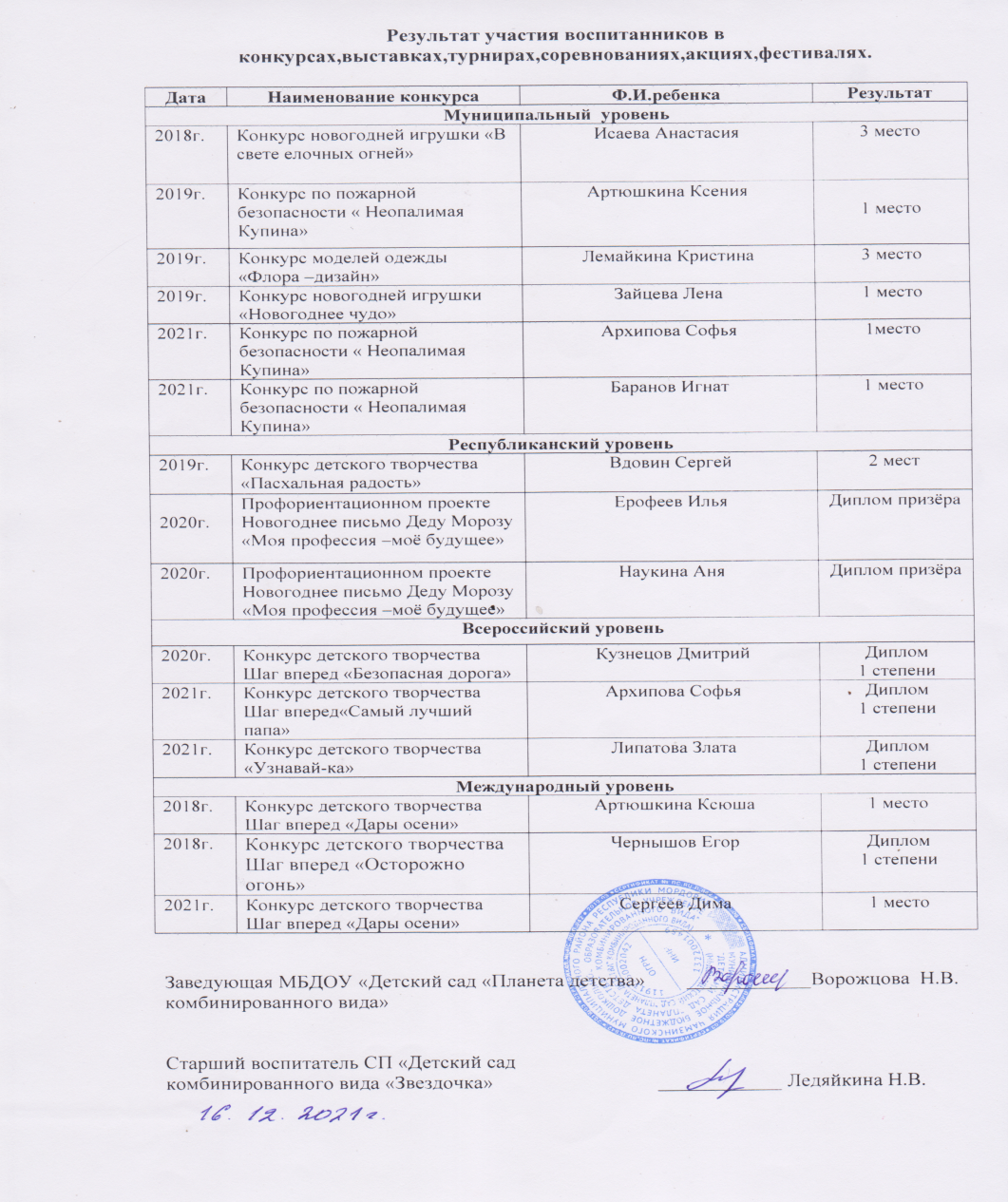 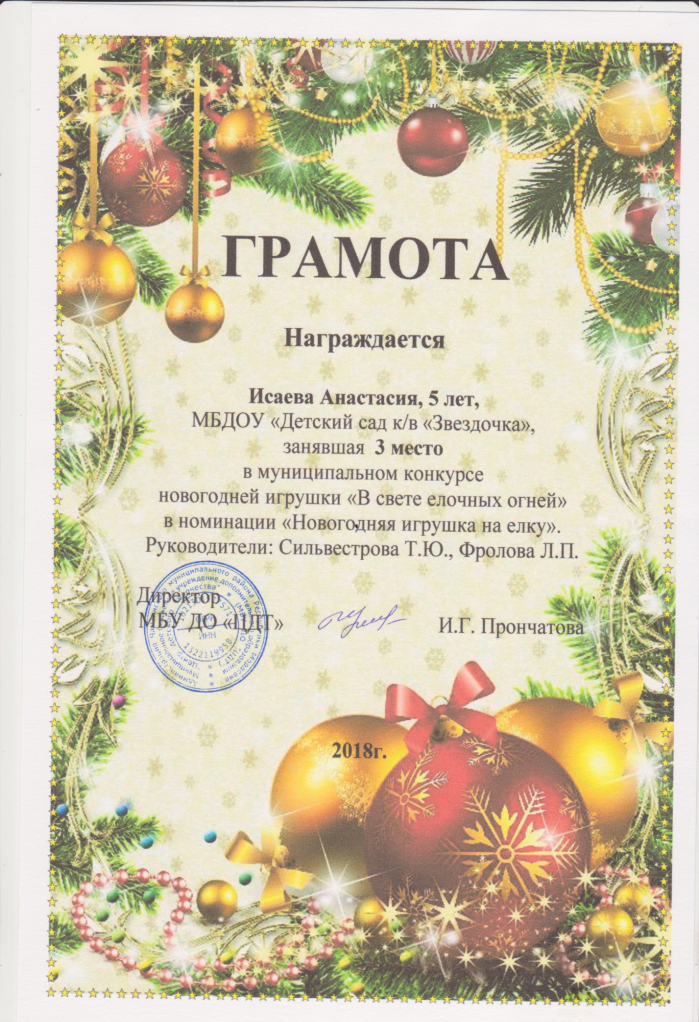 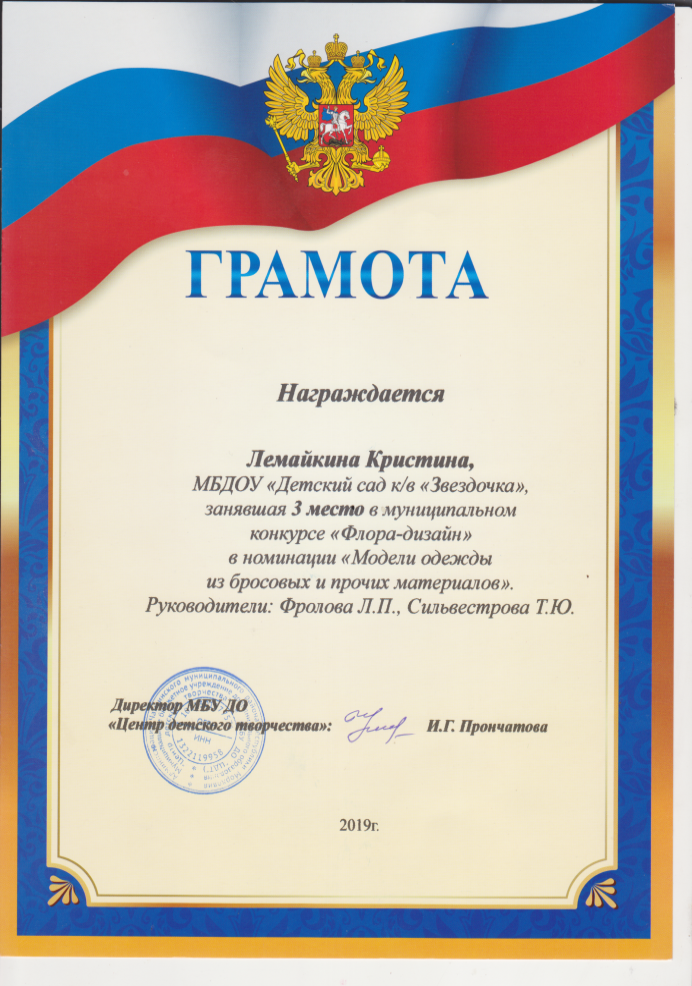 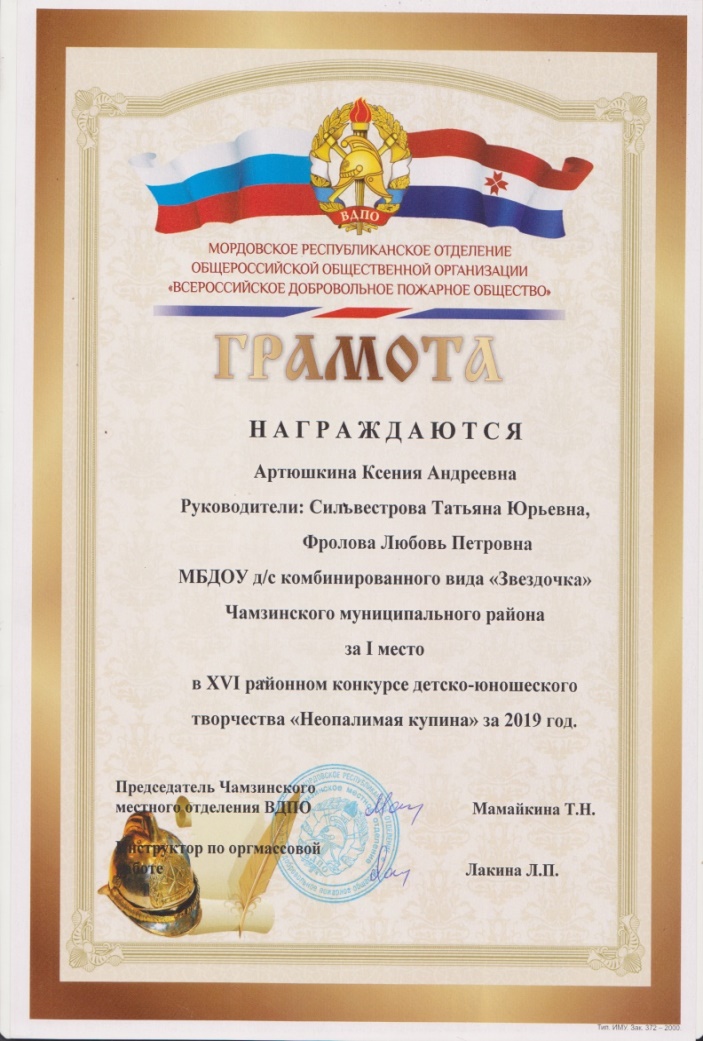 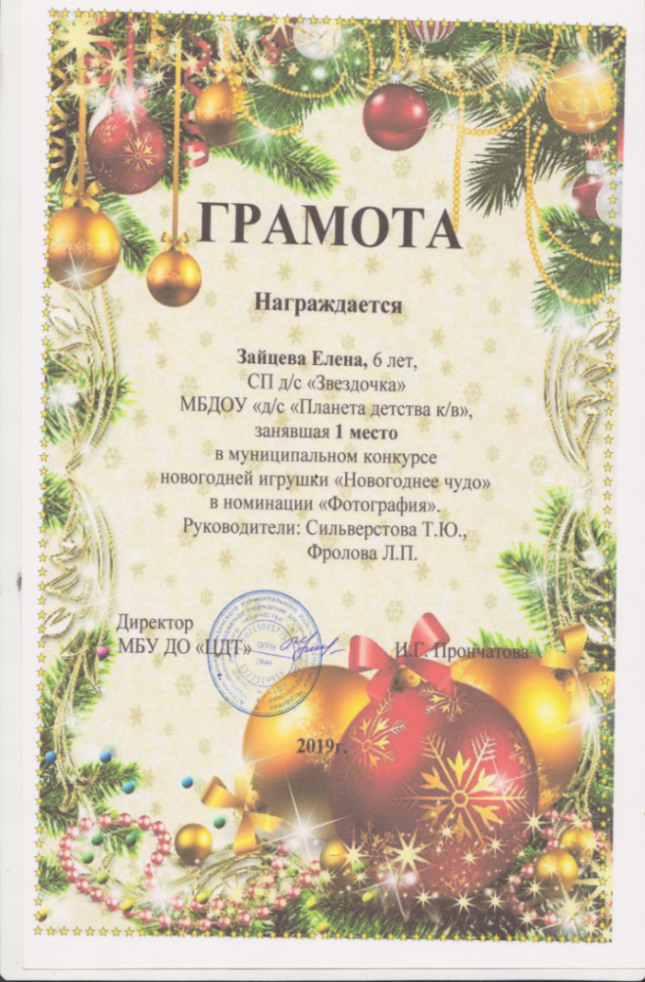 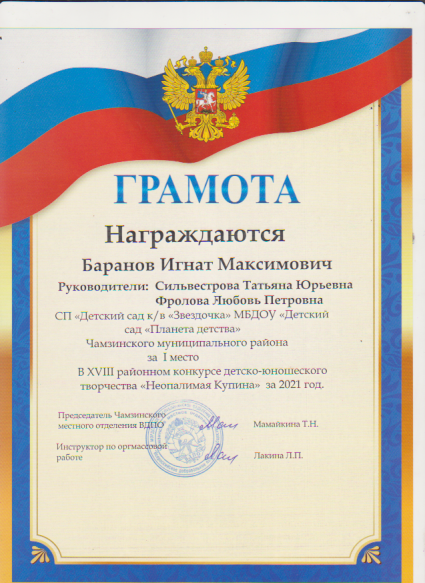 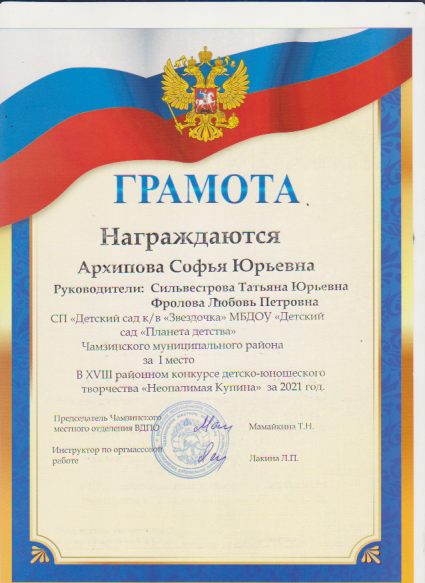 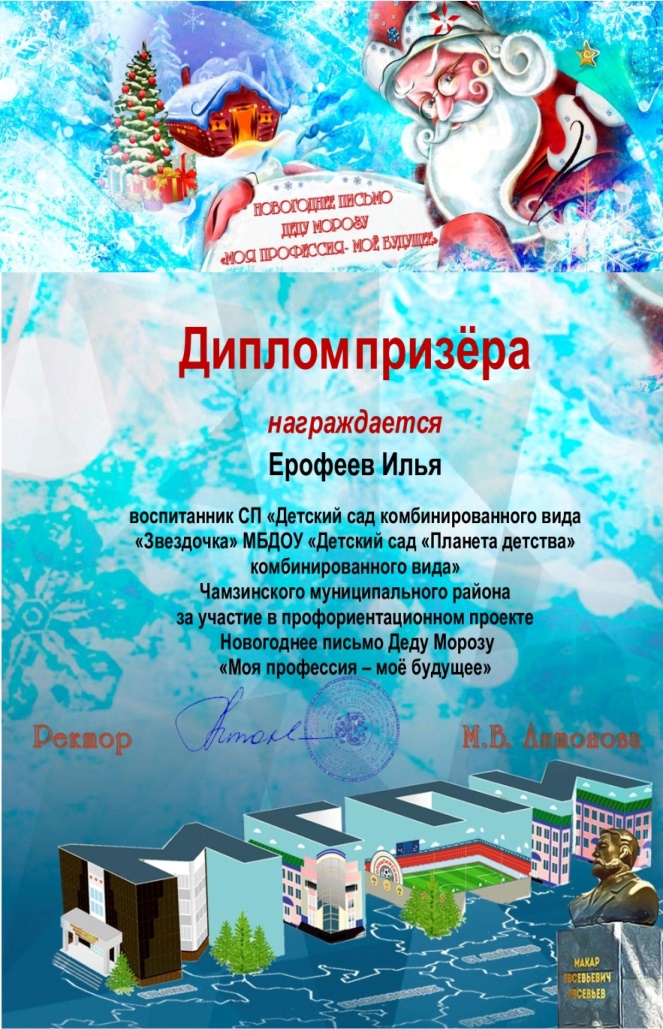 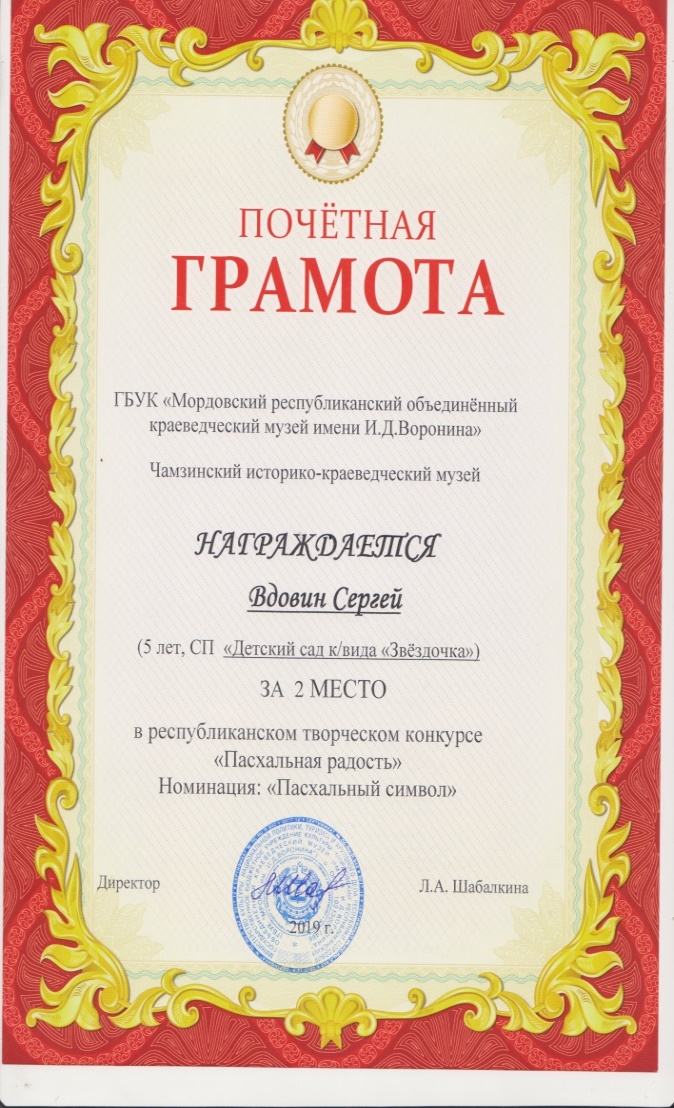 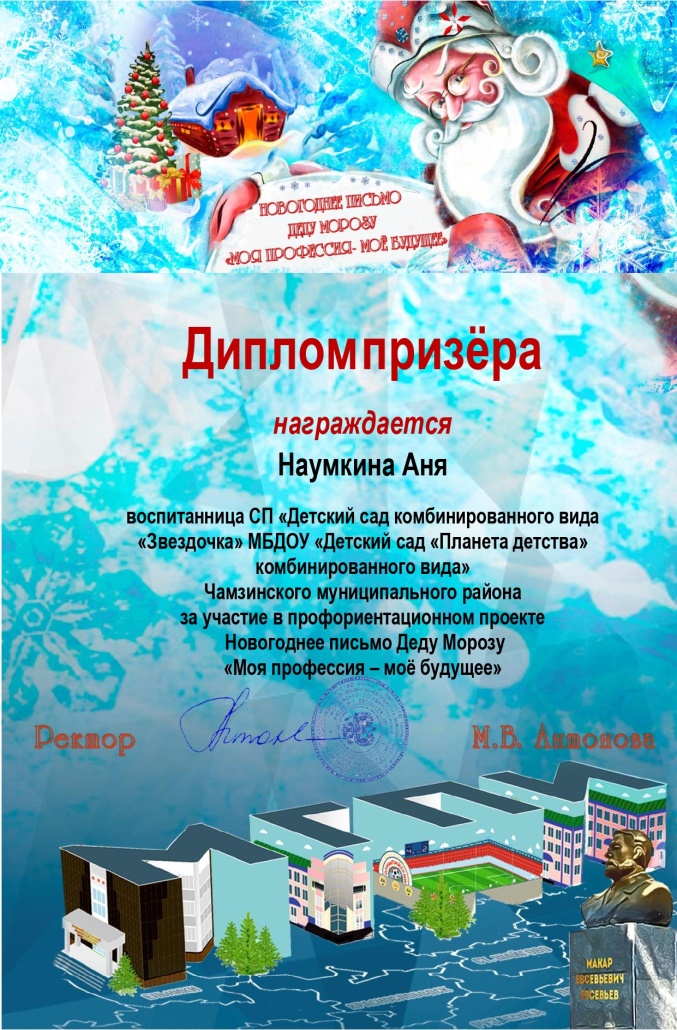 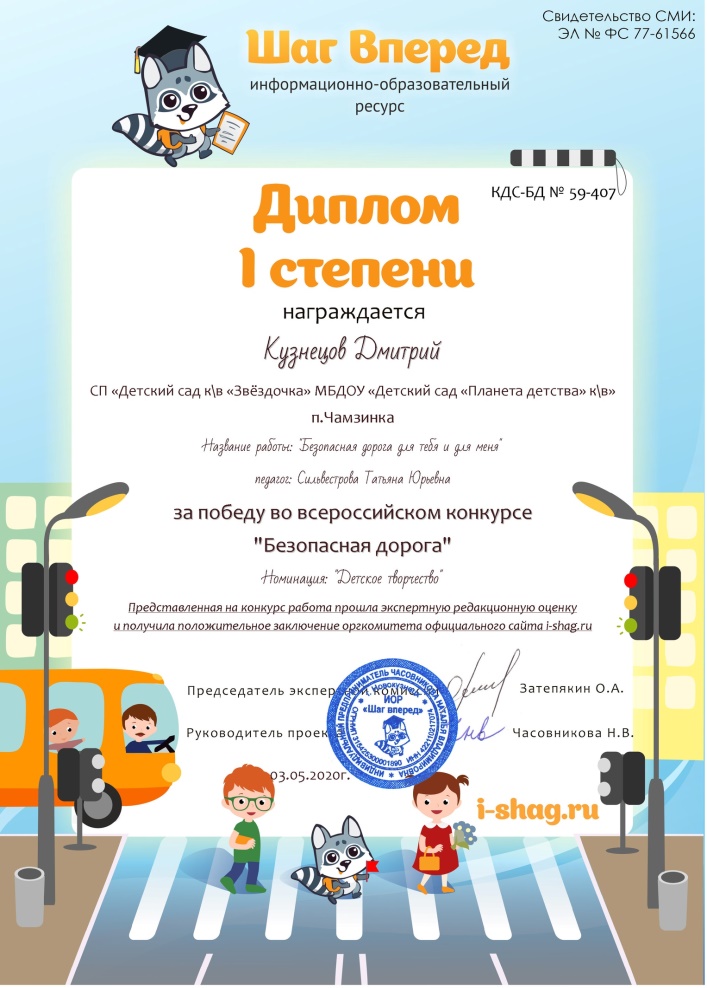 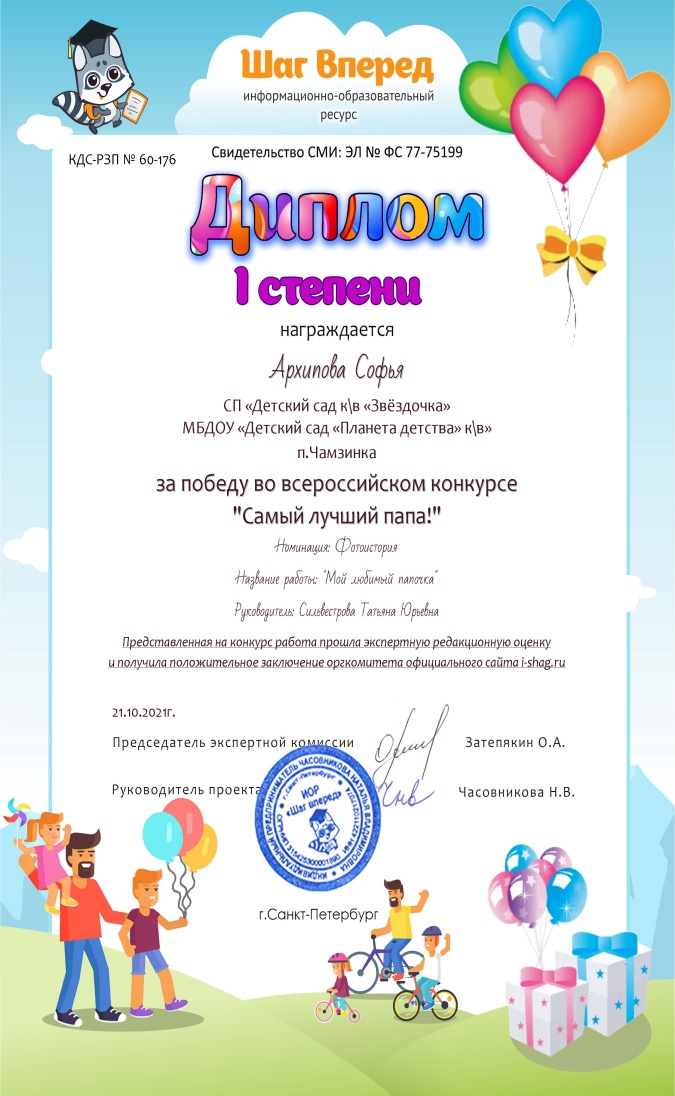 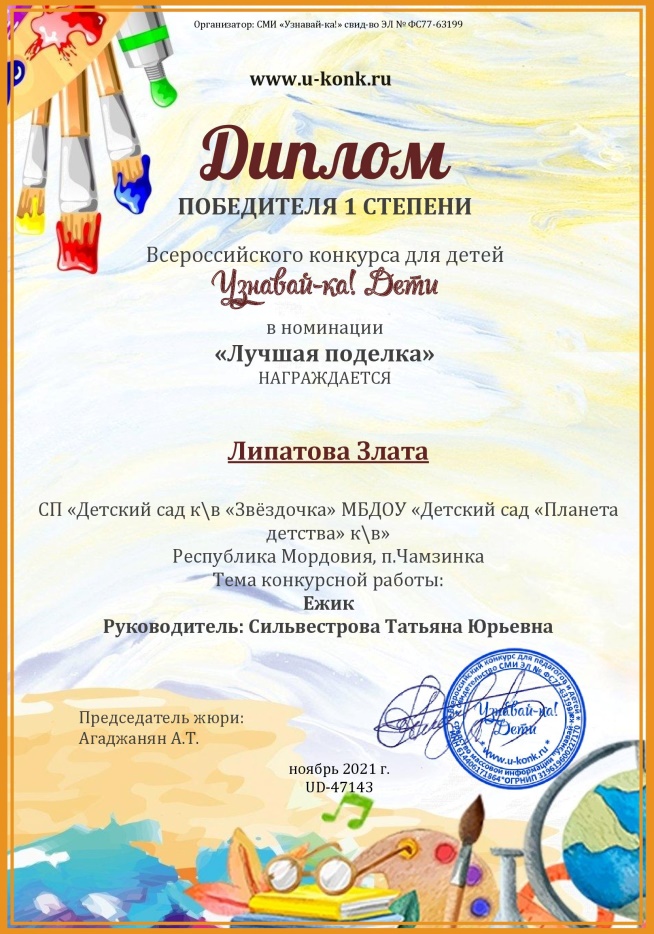 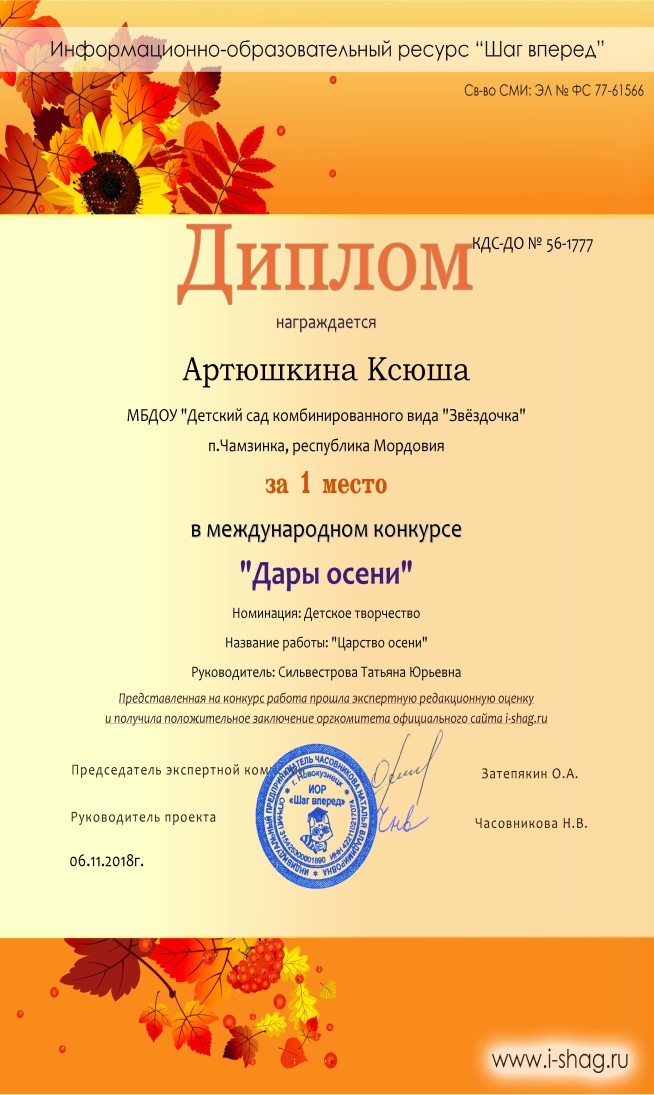 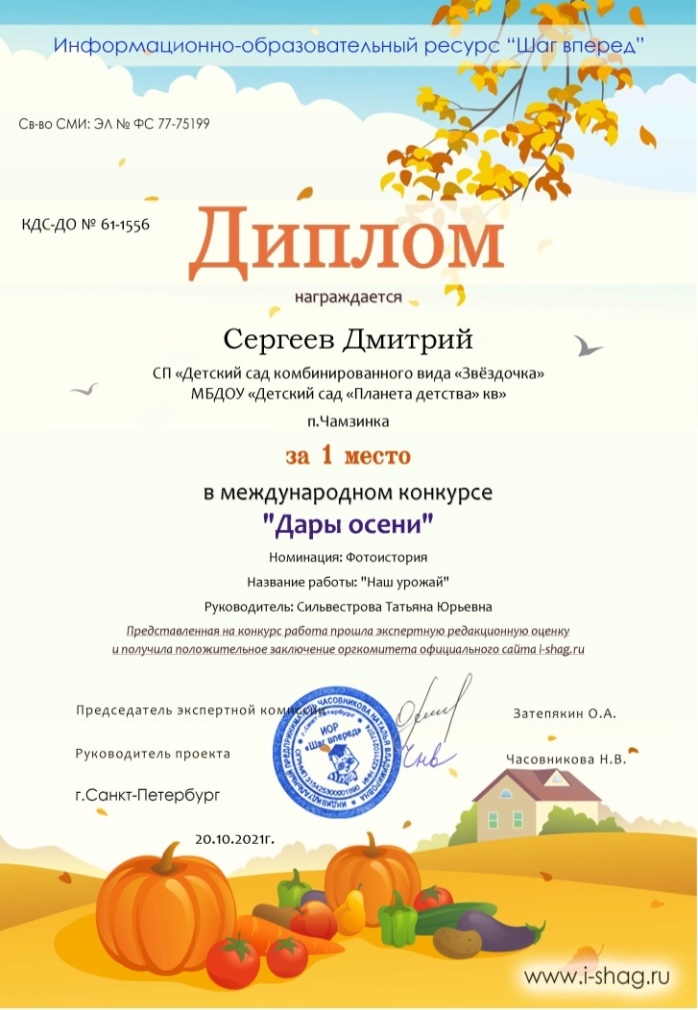 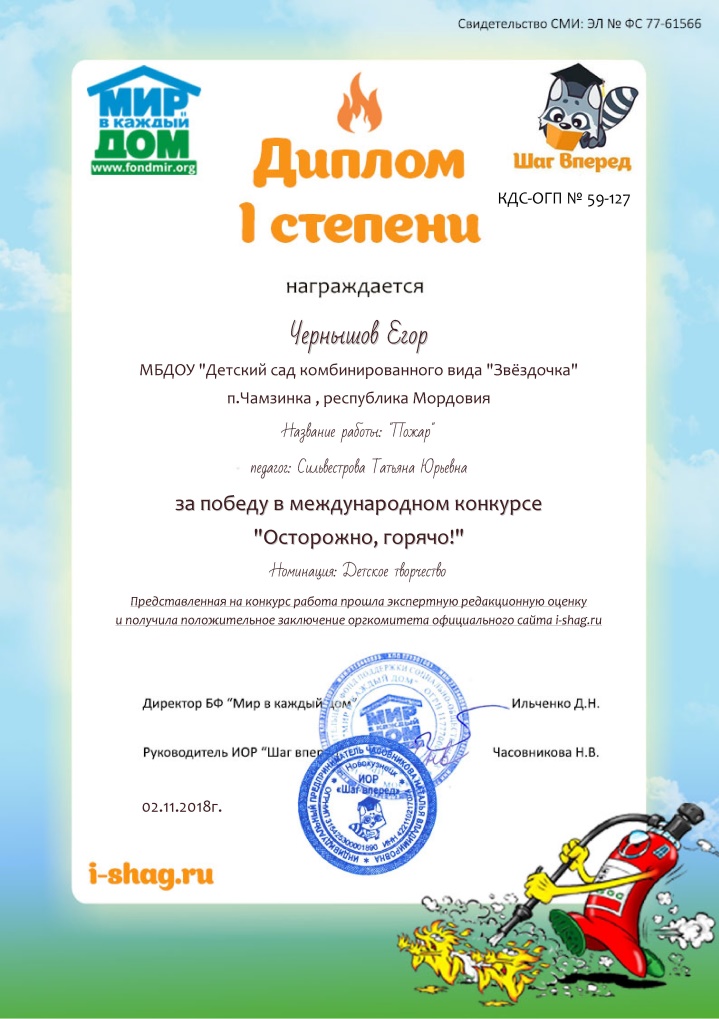 5.Наличие авторских программ, методических пособий
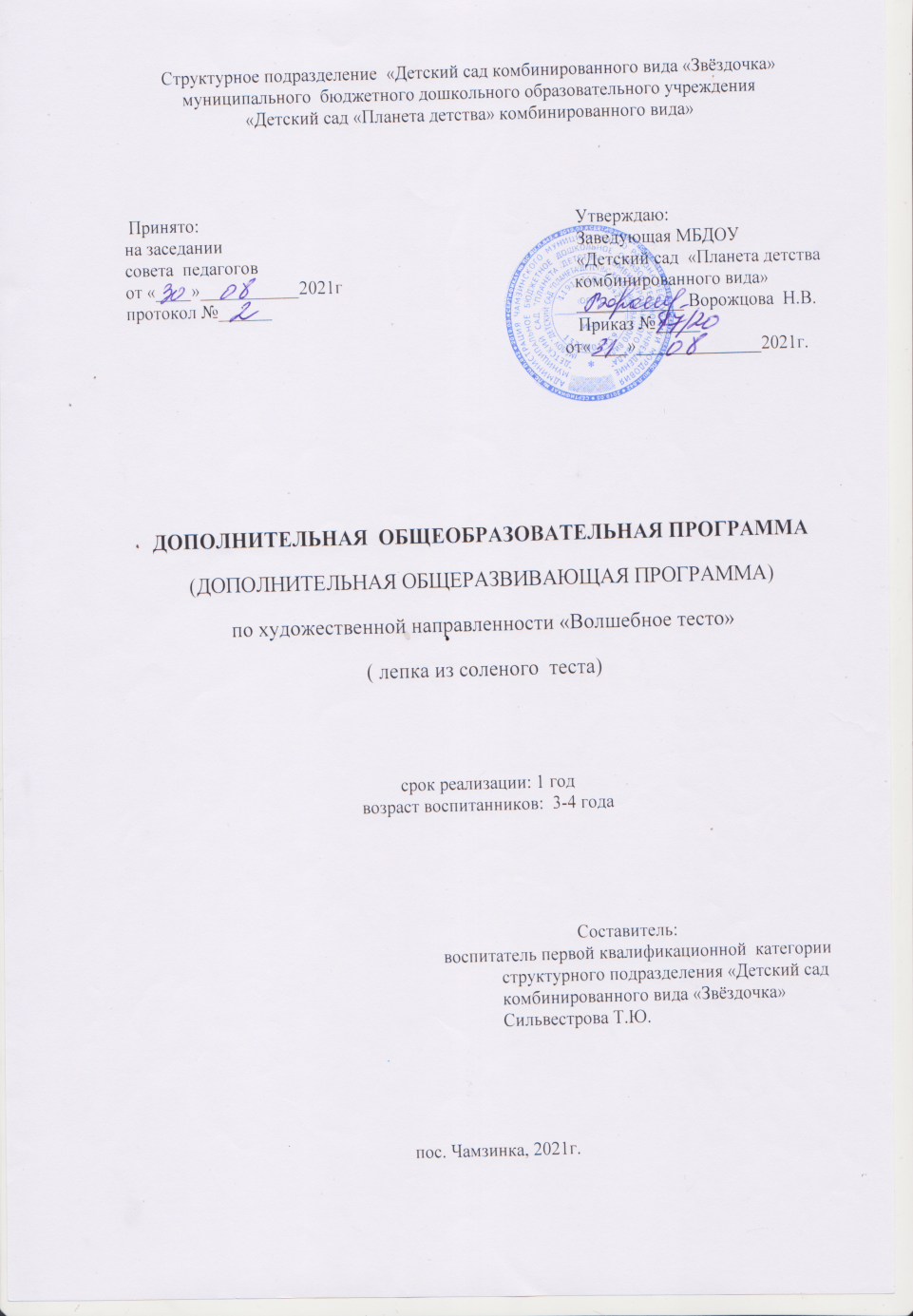 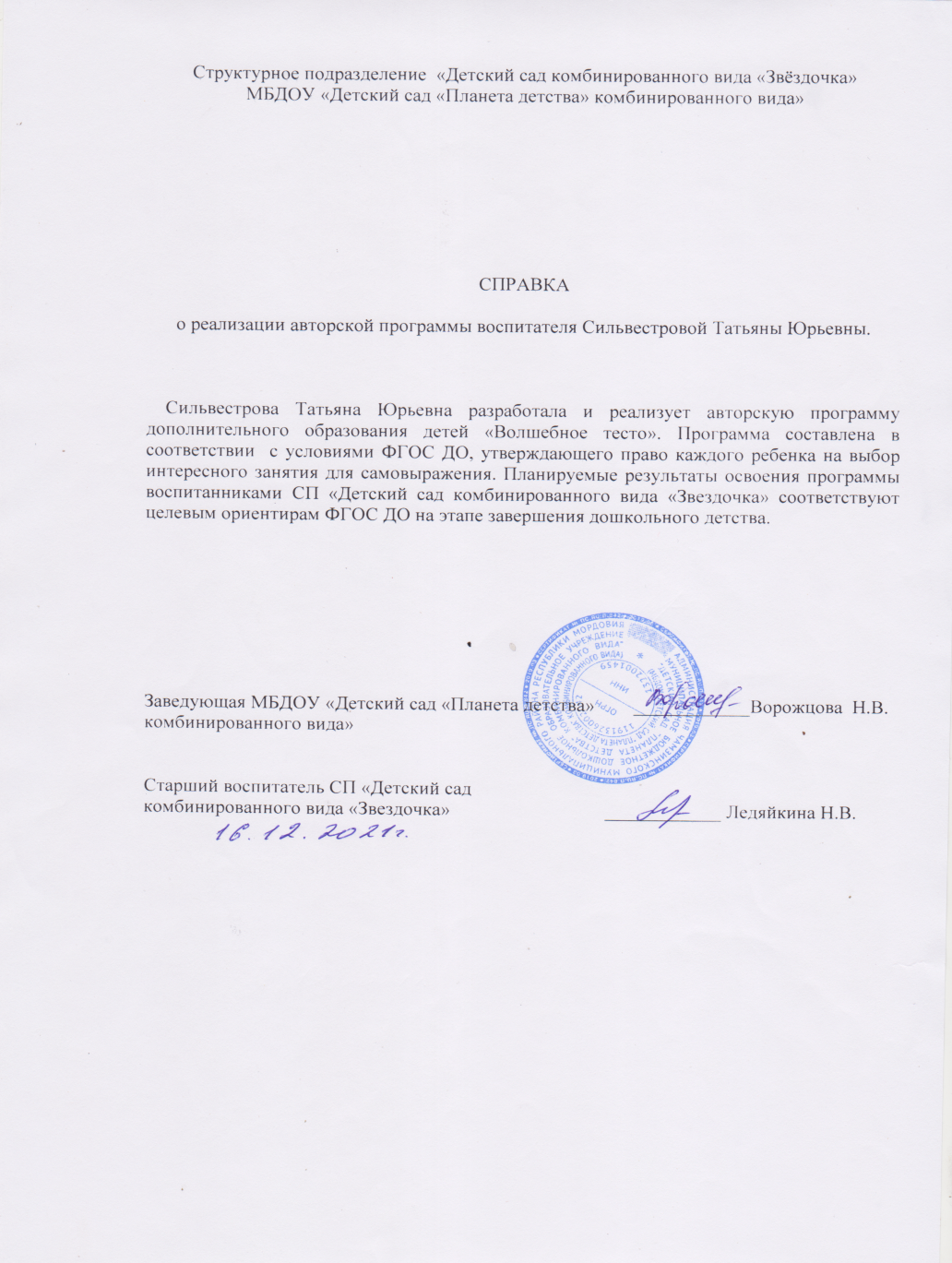 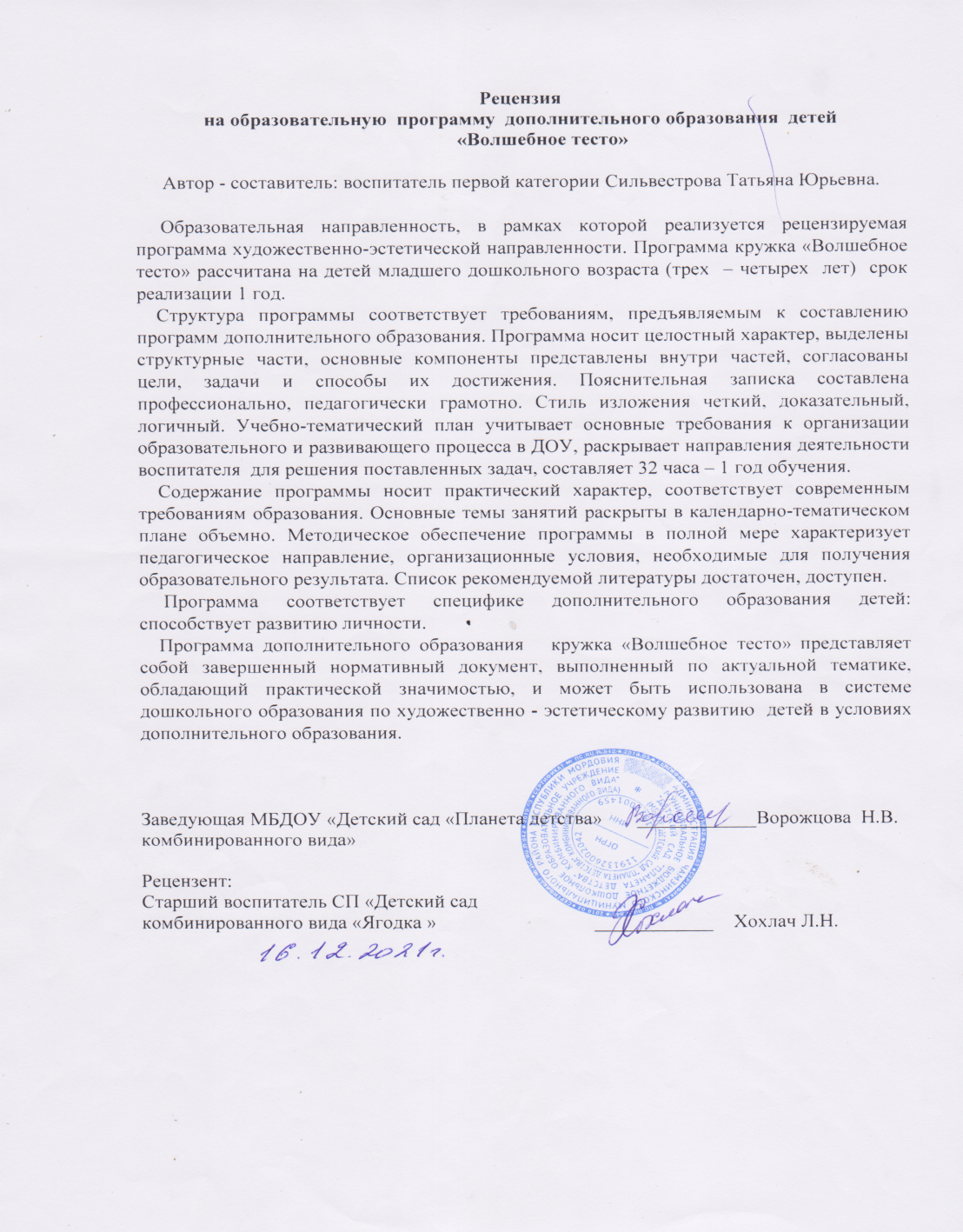 6.Выступления на заседаниях методических советов, научно-практических конференциях, педагогических чтениях, семинарах, секциях, форумах, радиопередачах
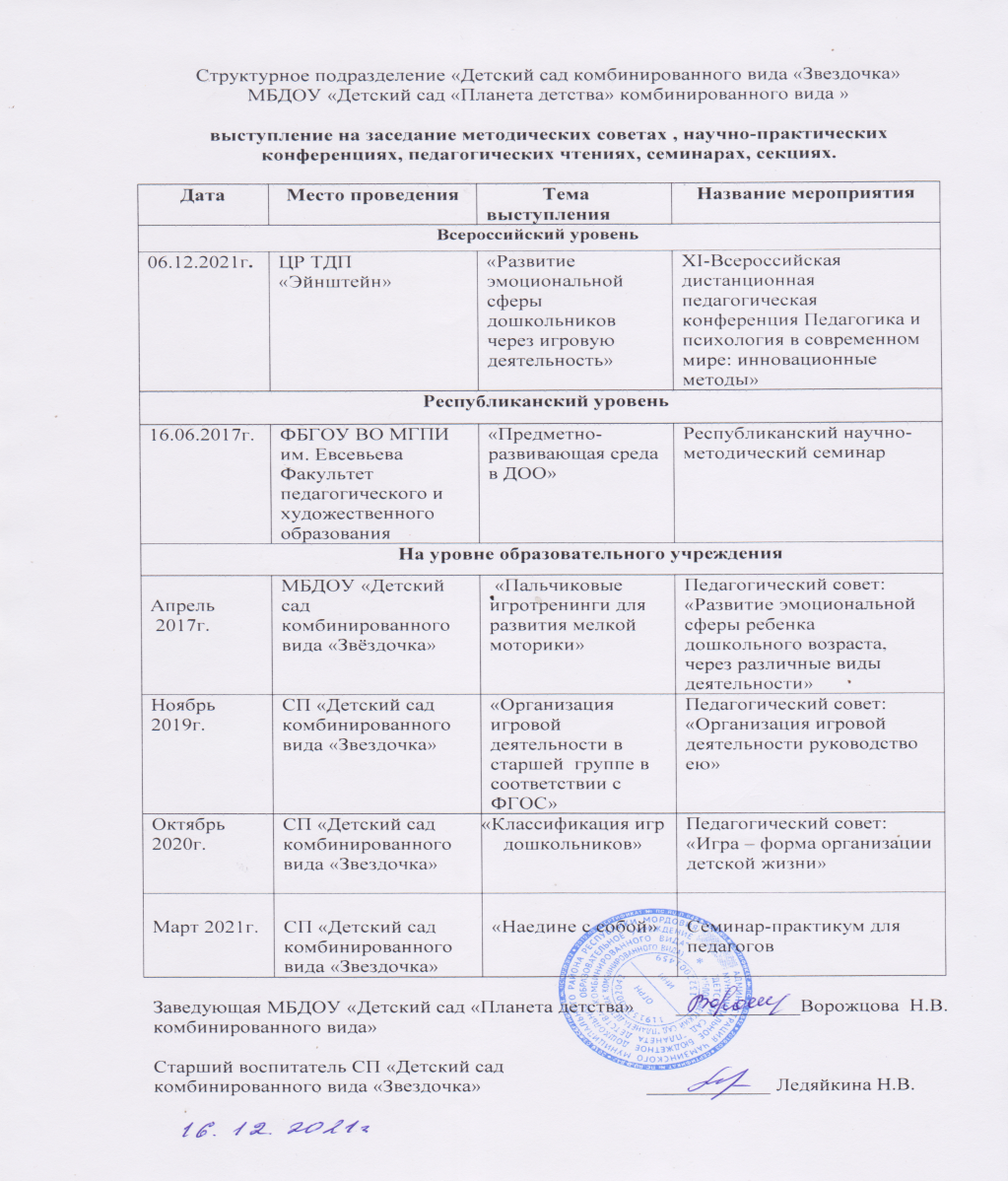 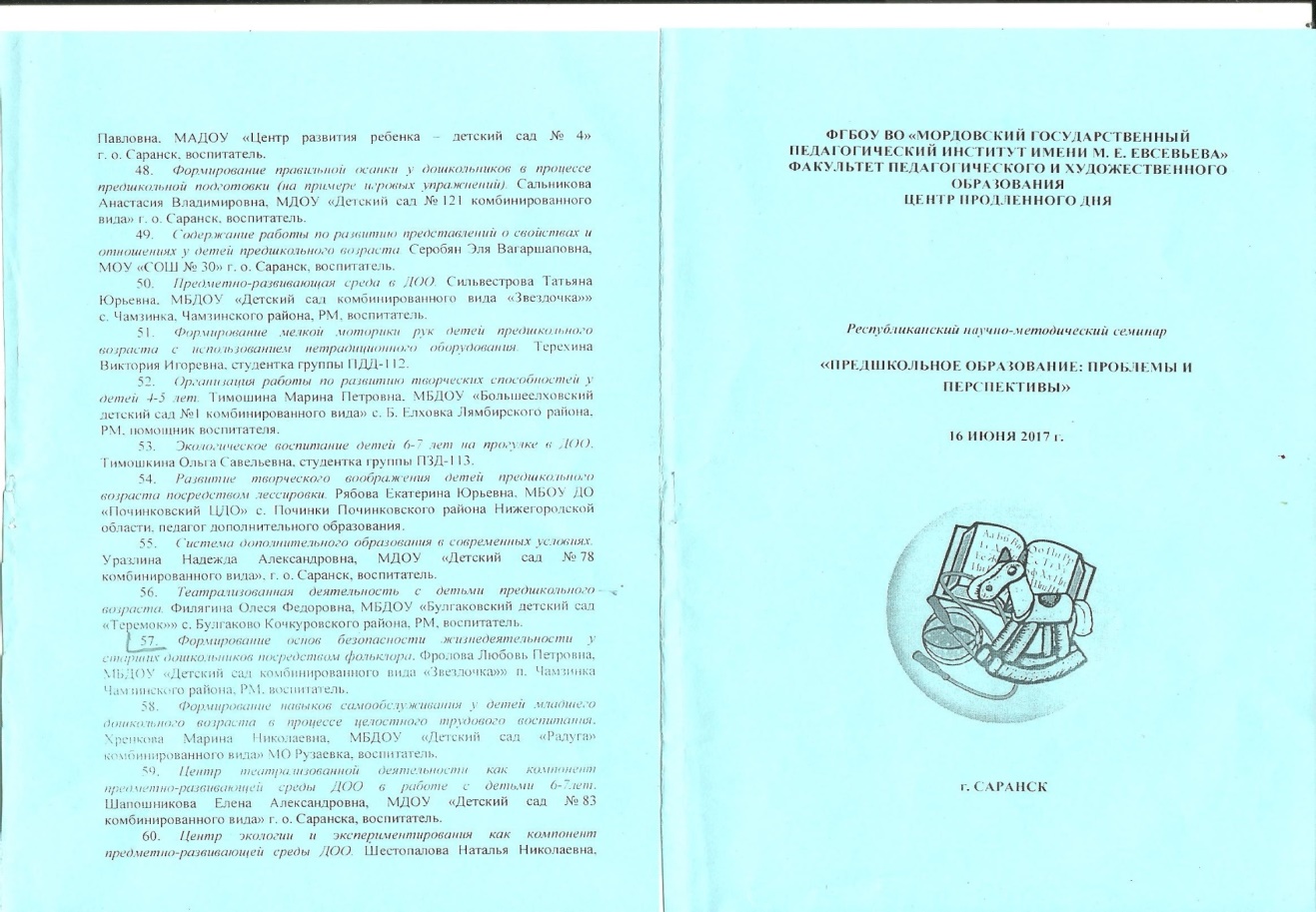 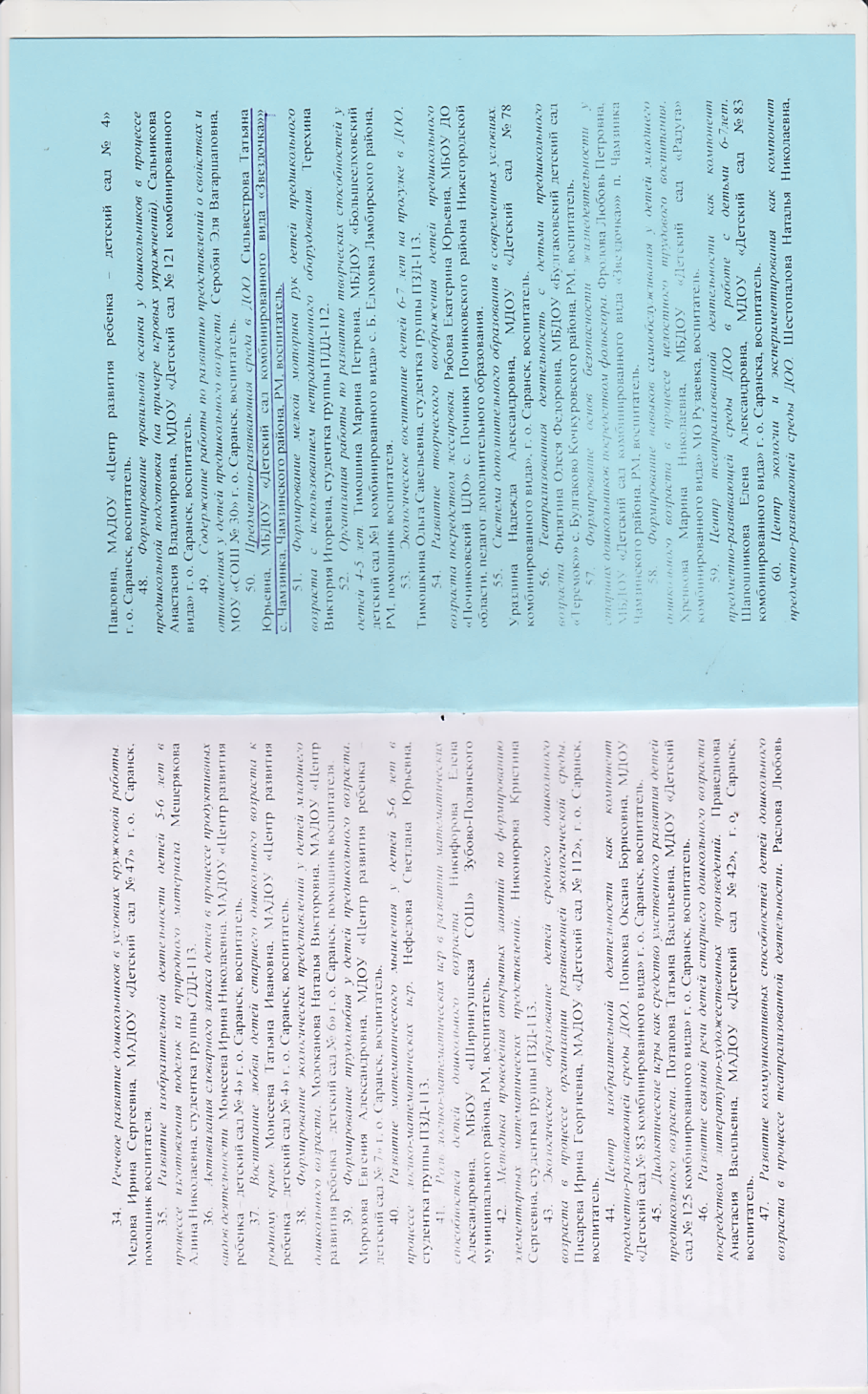 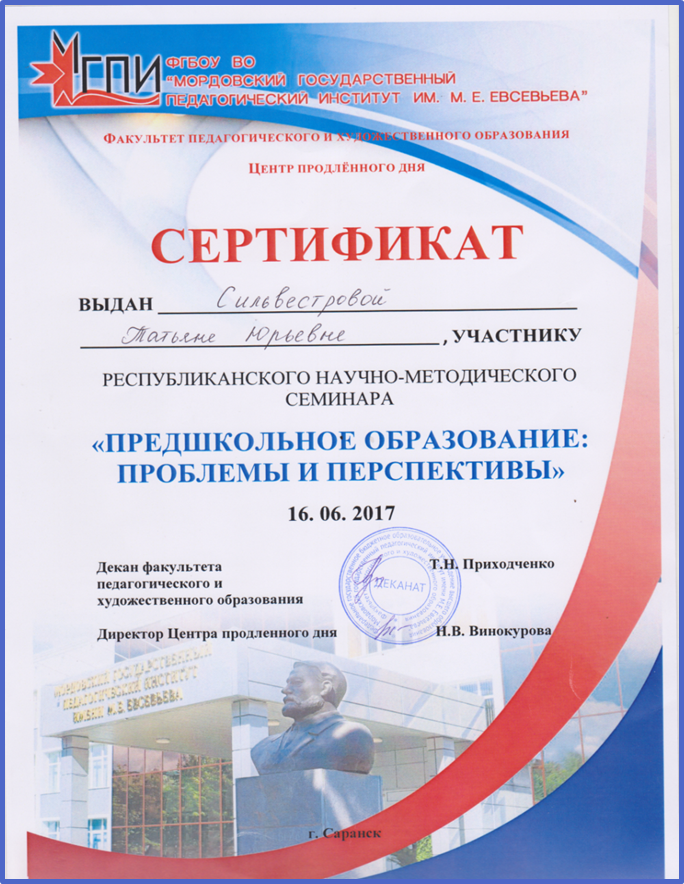 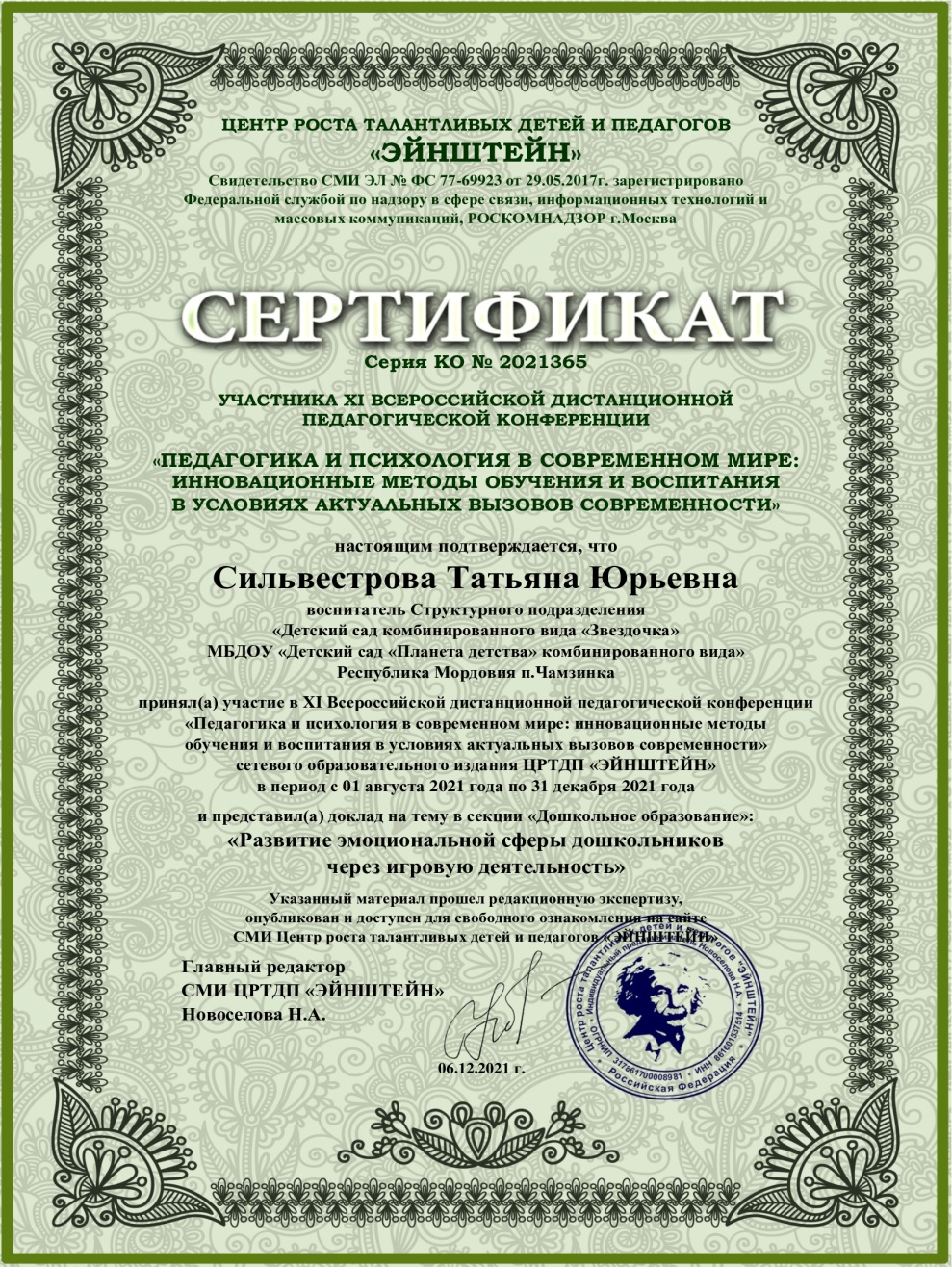 7.Проведение открытых занятий, мастер-классов, мероприятий
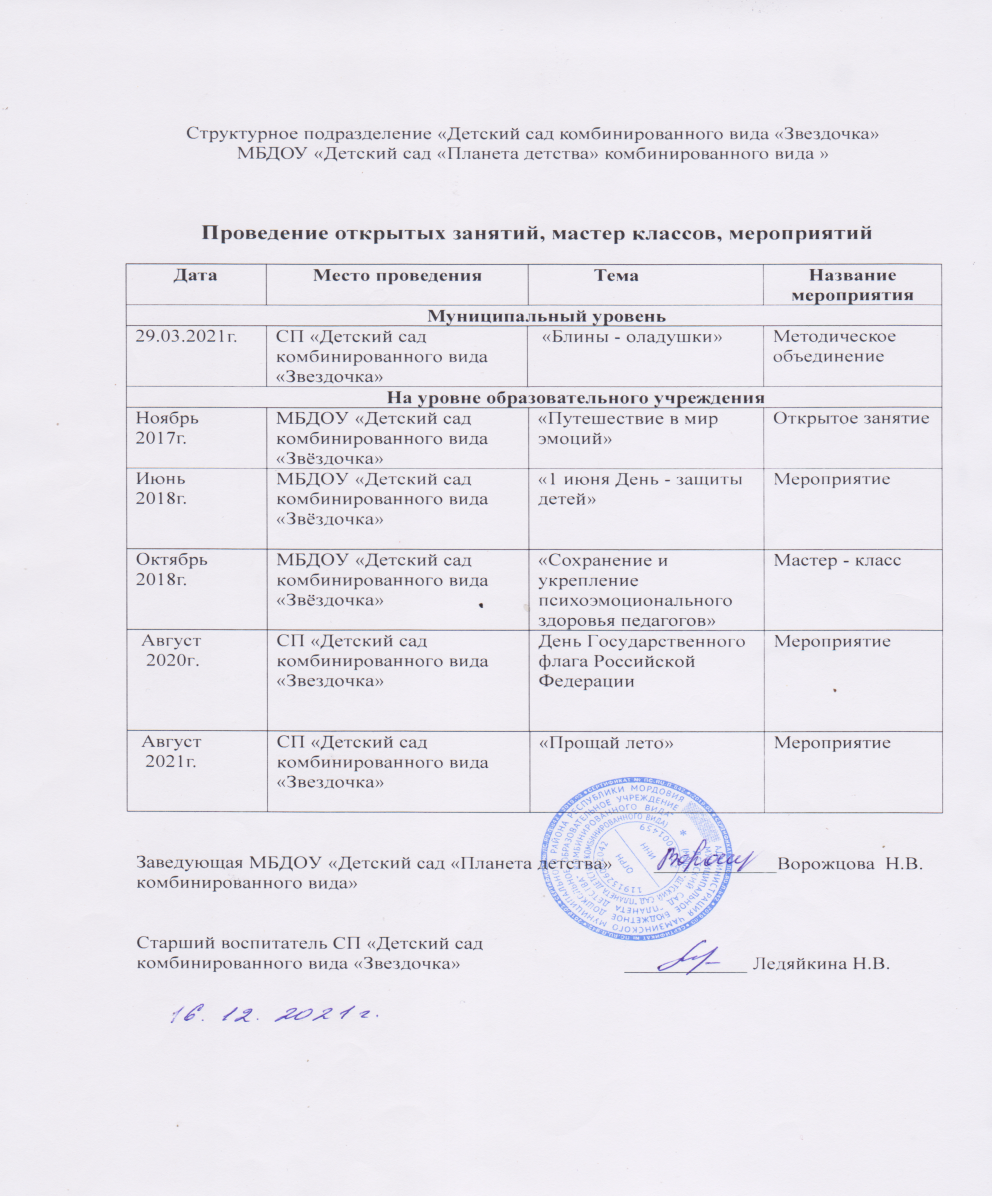 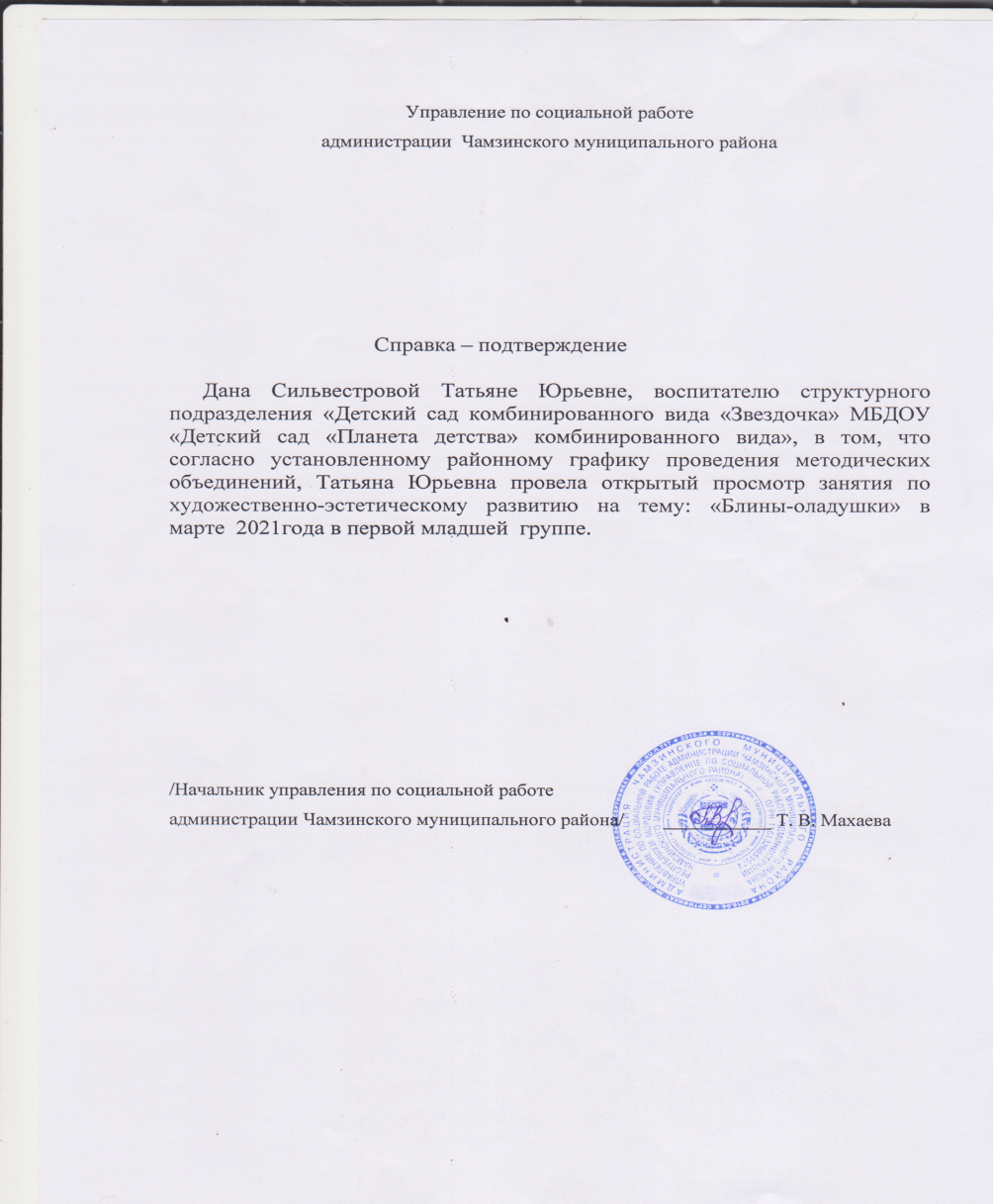 9.Общественно-педагогическая активность педагога: участие в комиссиях, педагогических сообществах, в жюри конкурсов
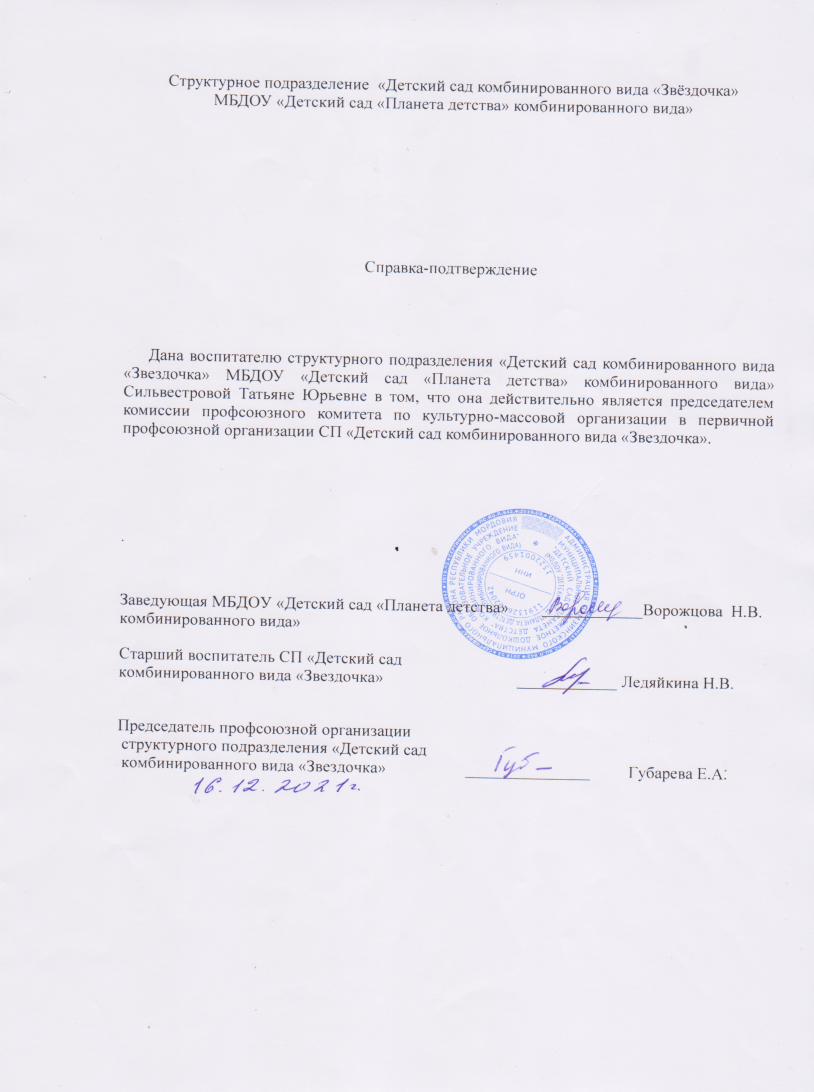 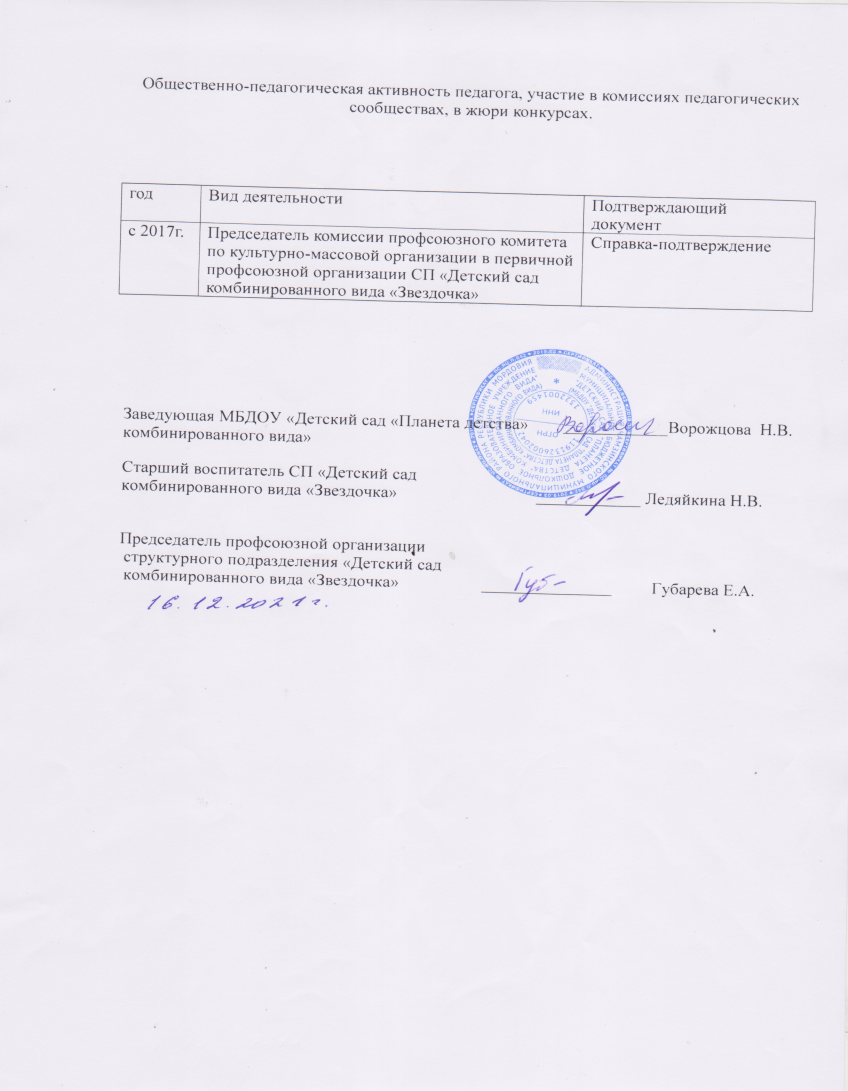 10.Позитивные результаты  работы с воспитанниками
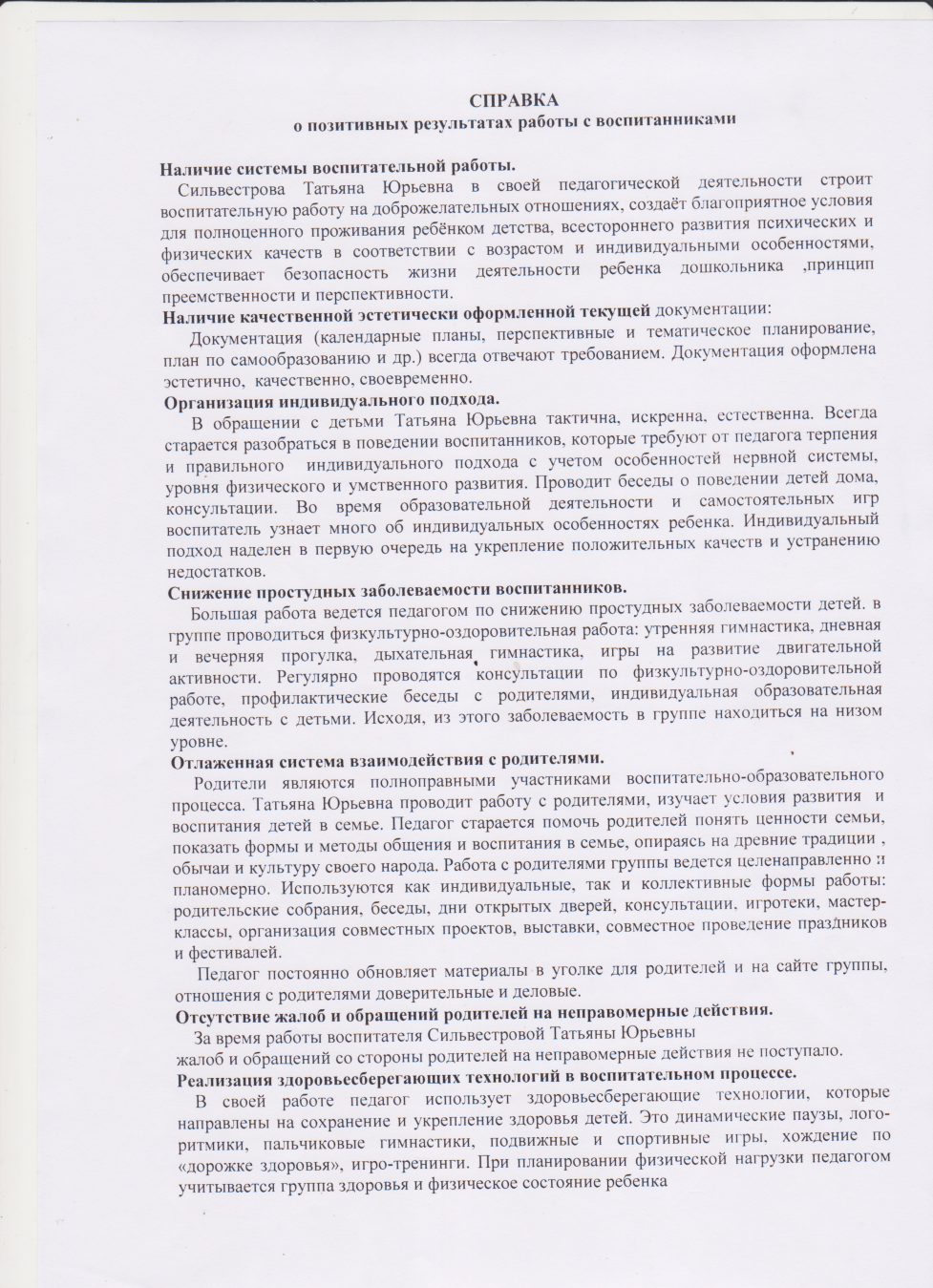 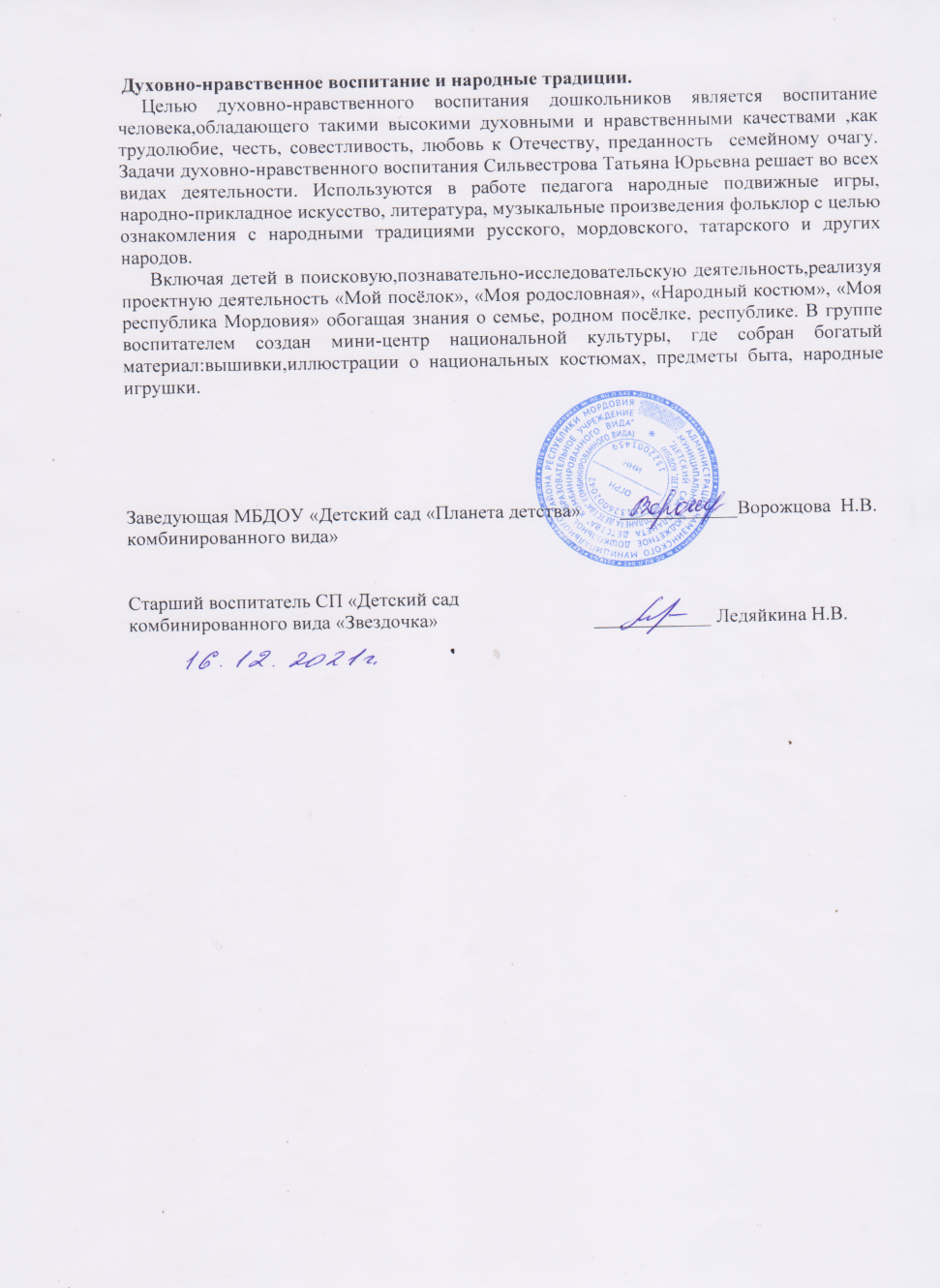 11.Качество взаимодействия с родителями
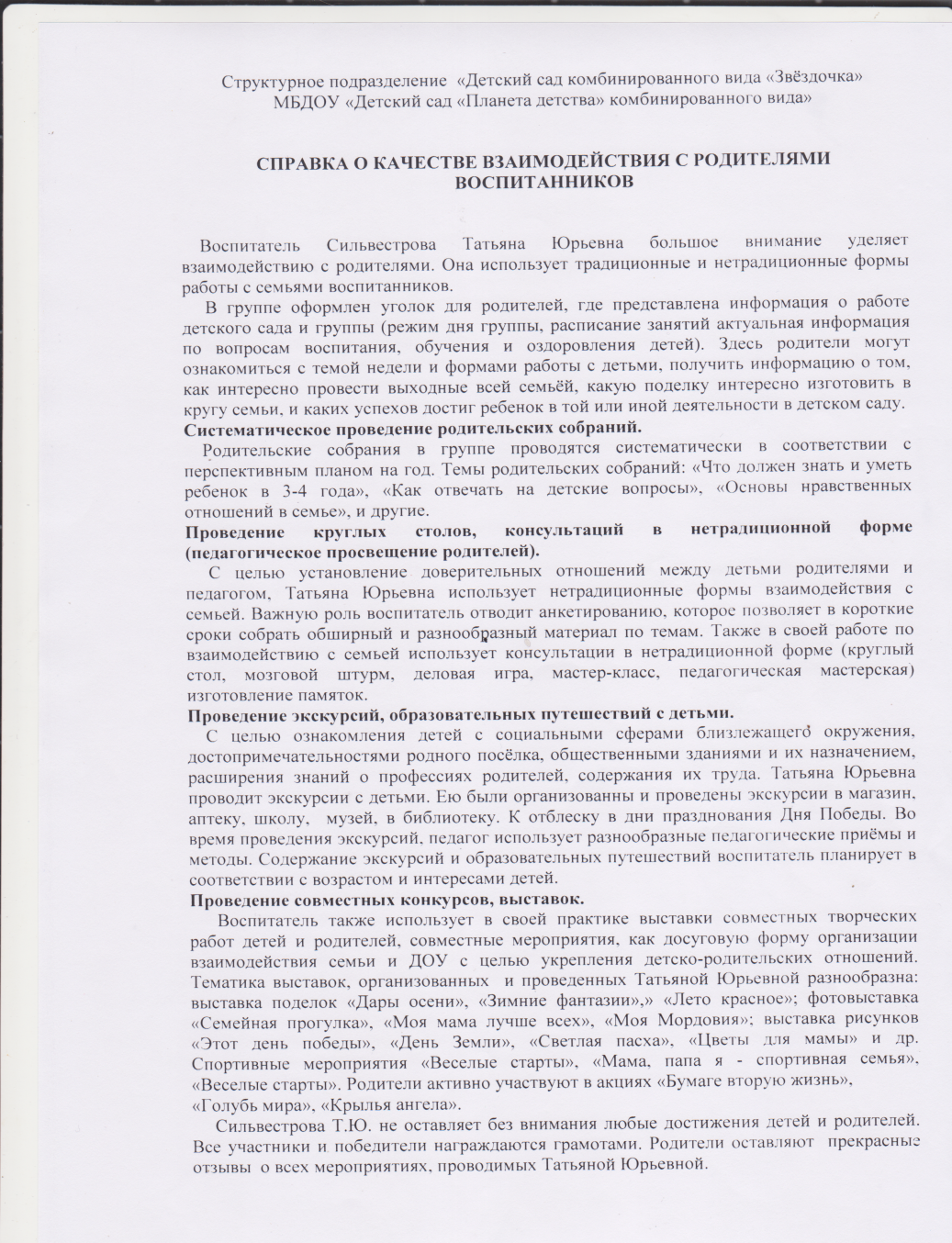 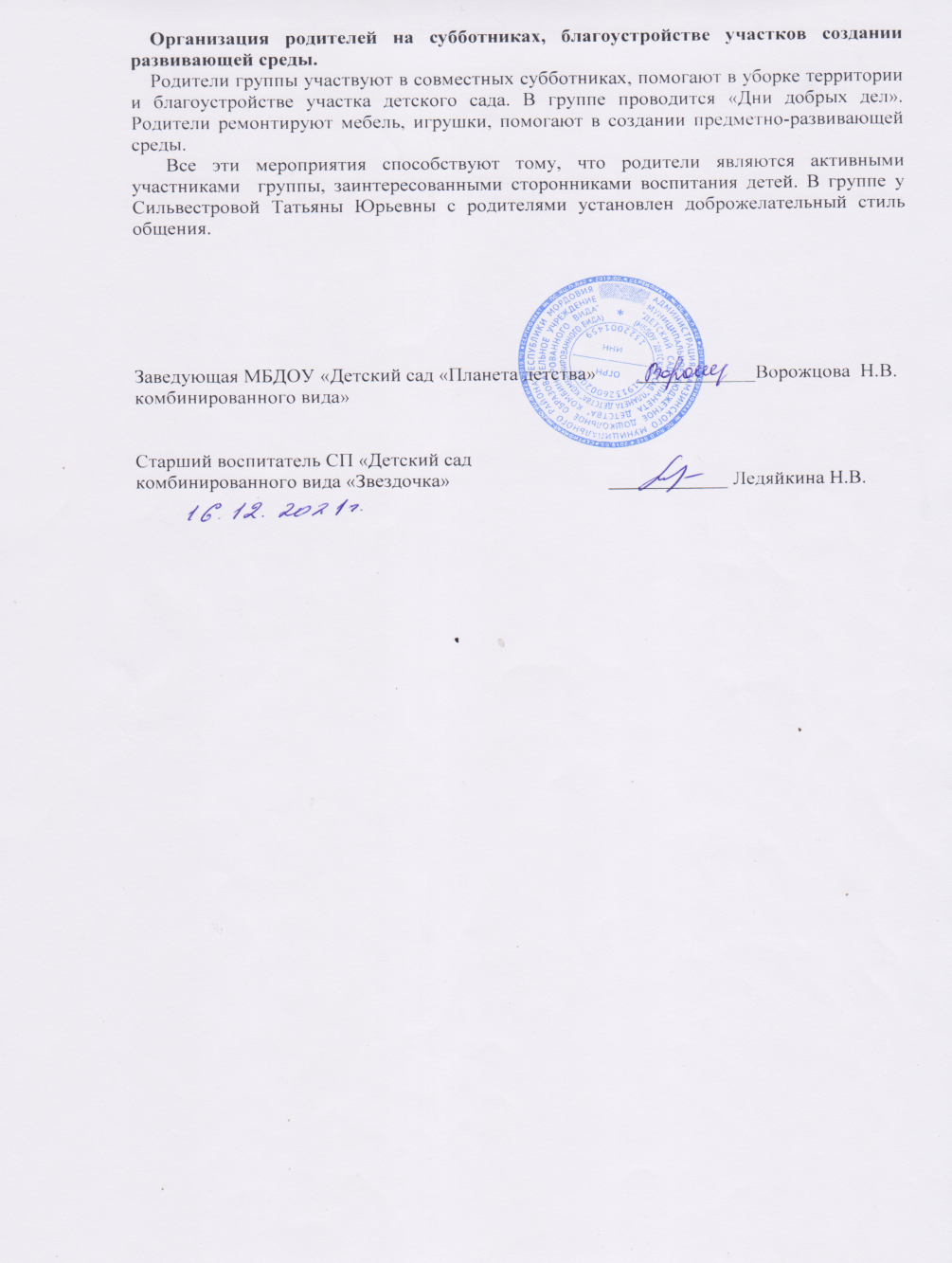 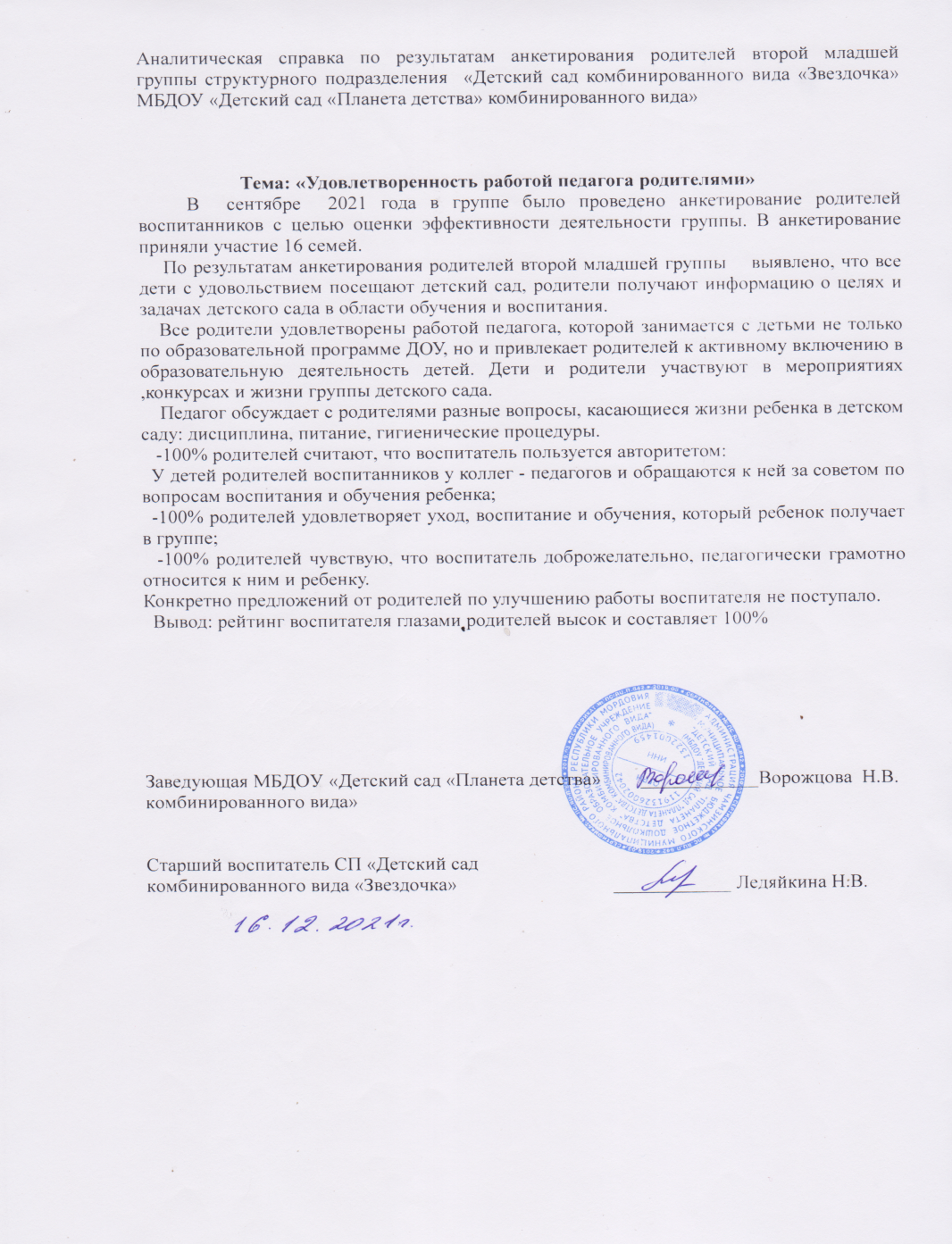 12.Работа с детьми из социально-неблагополучных семей
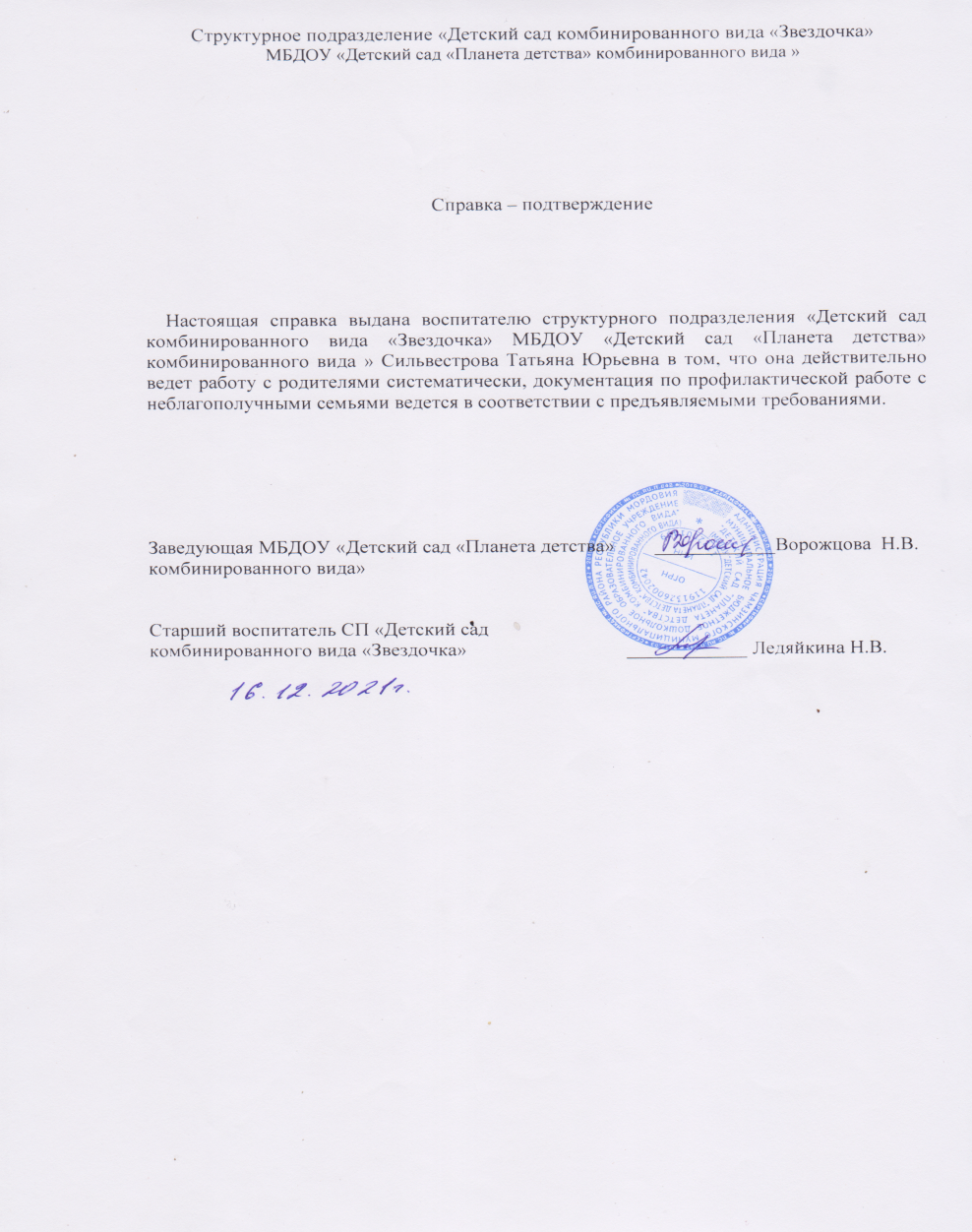 13.Участие педагога в профессиональных конкурсах
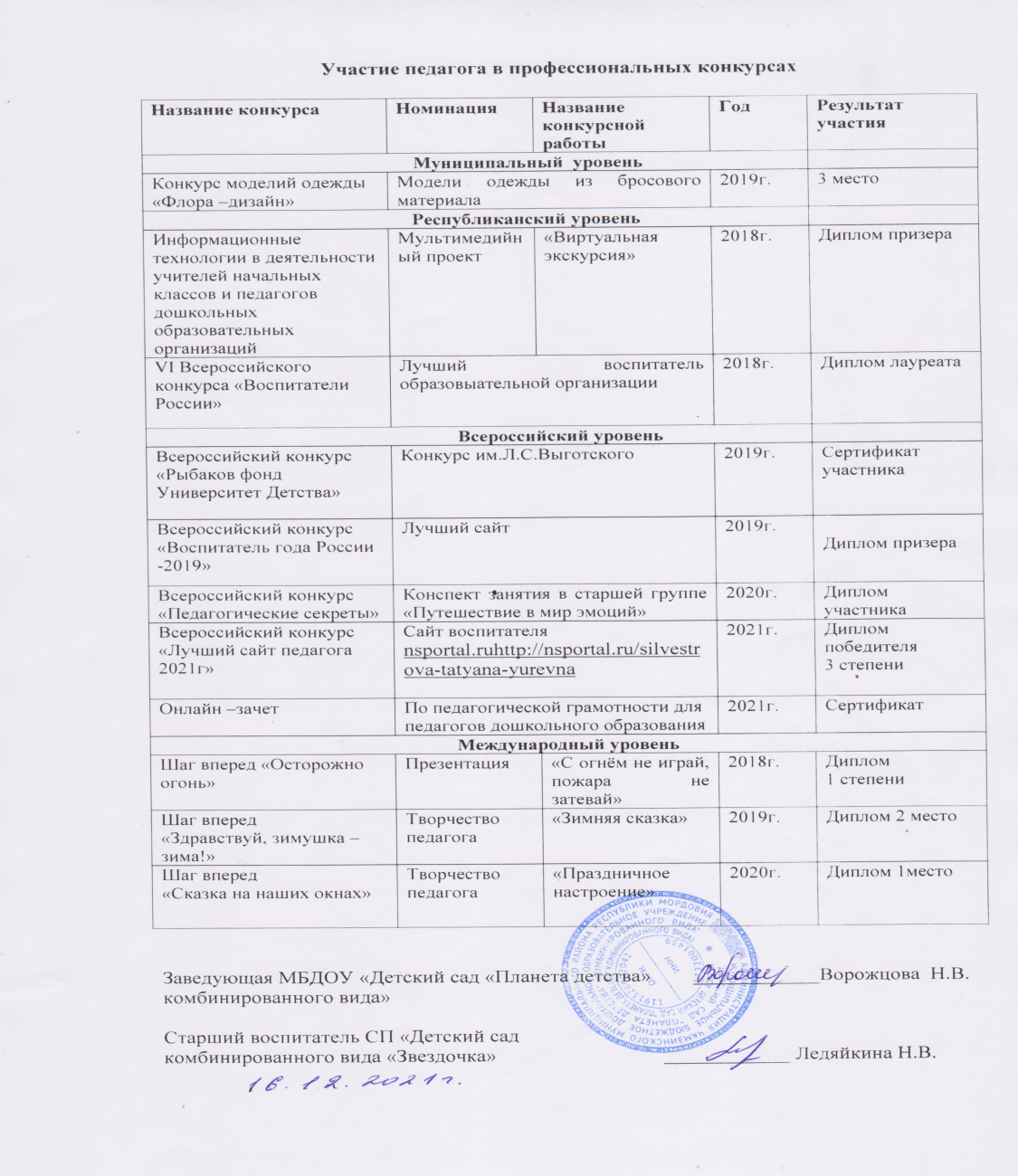 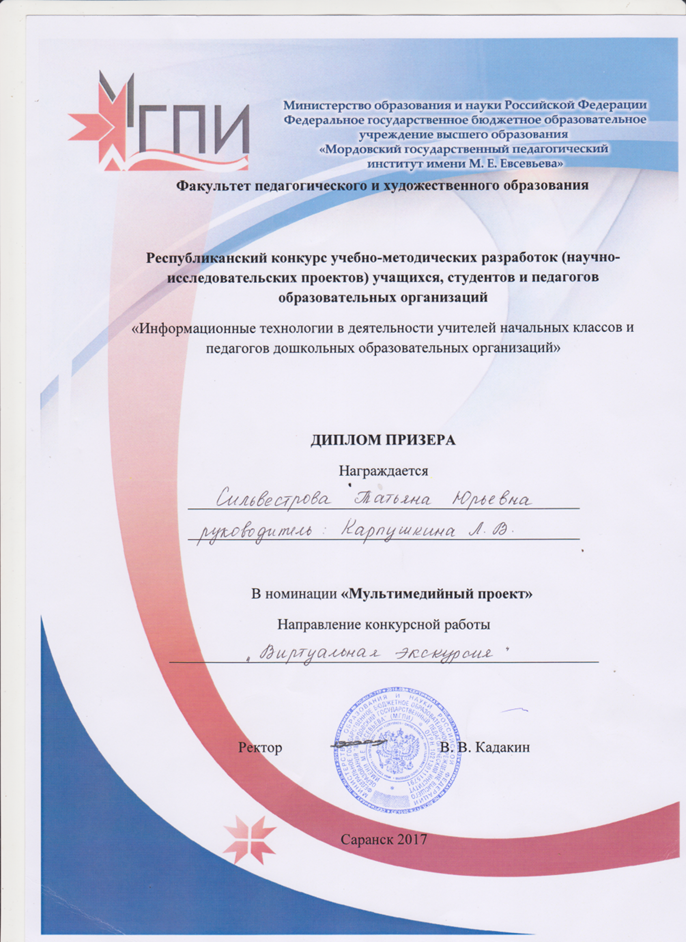 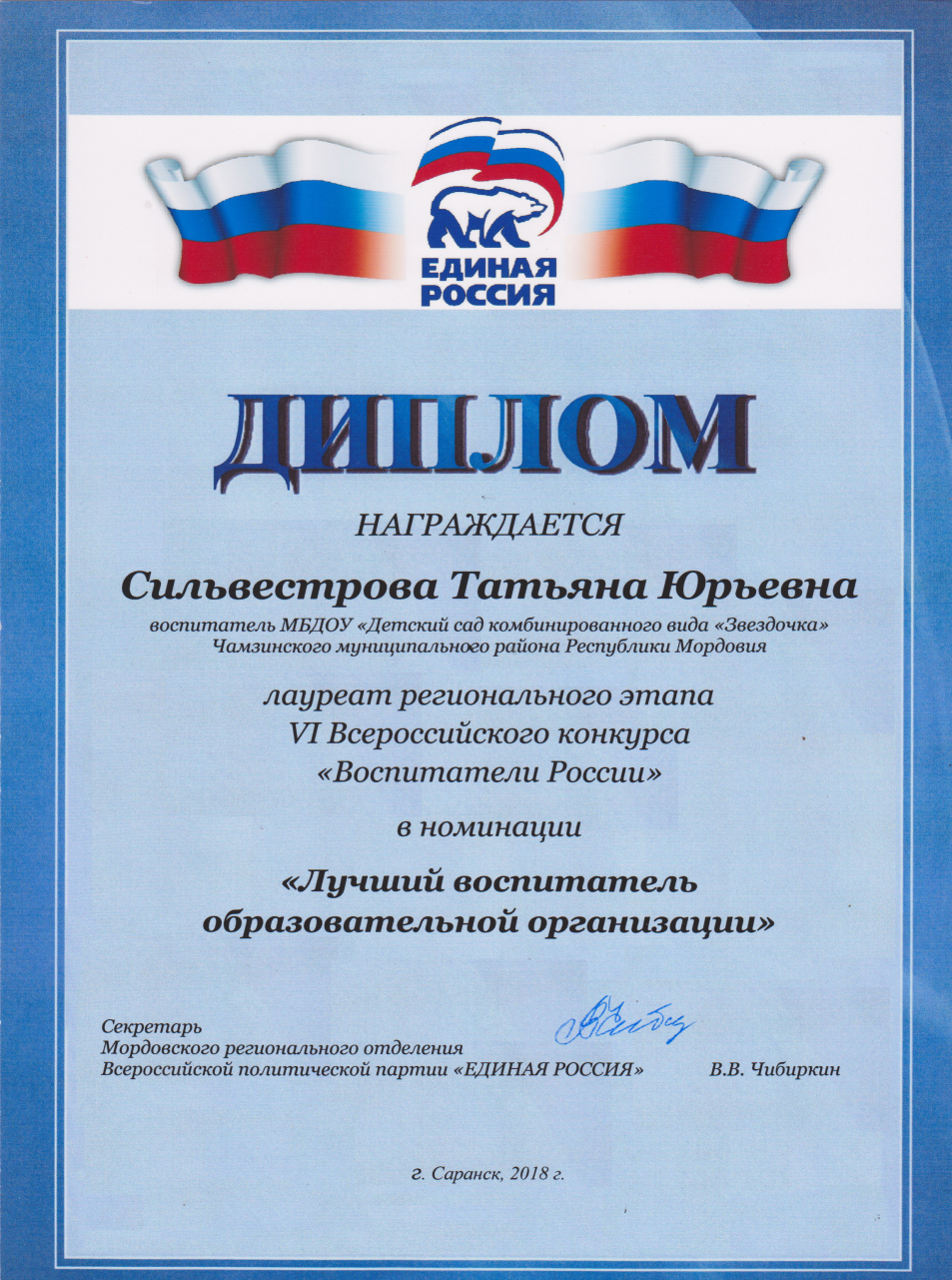 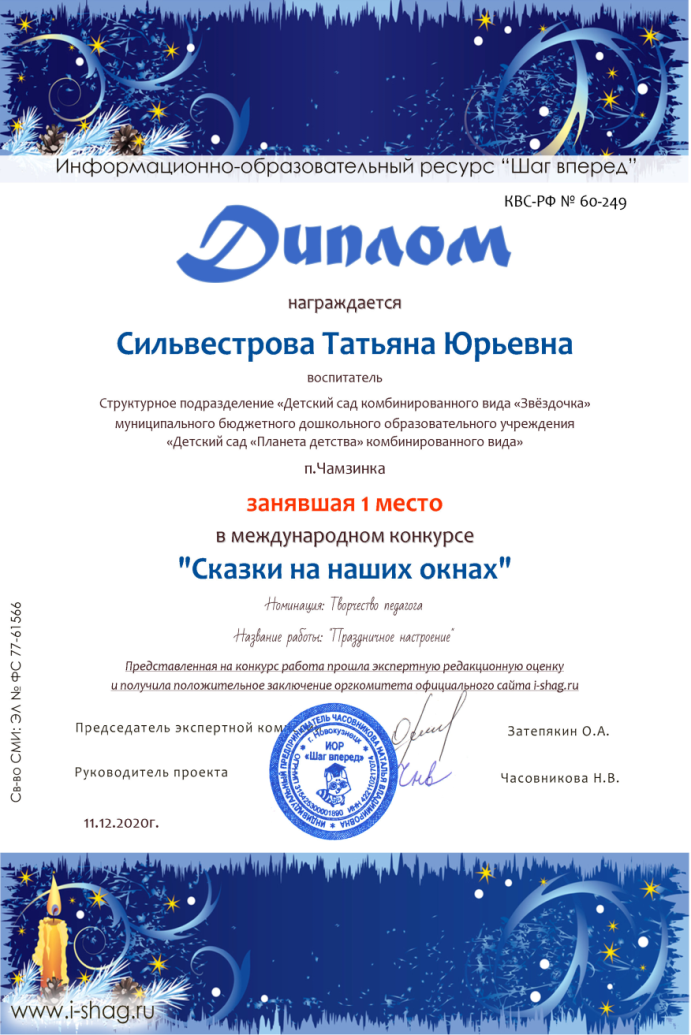 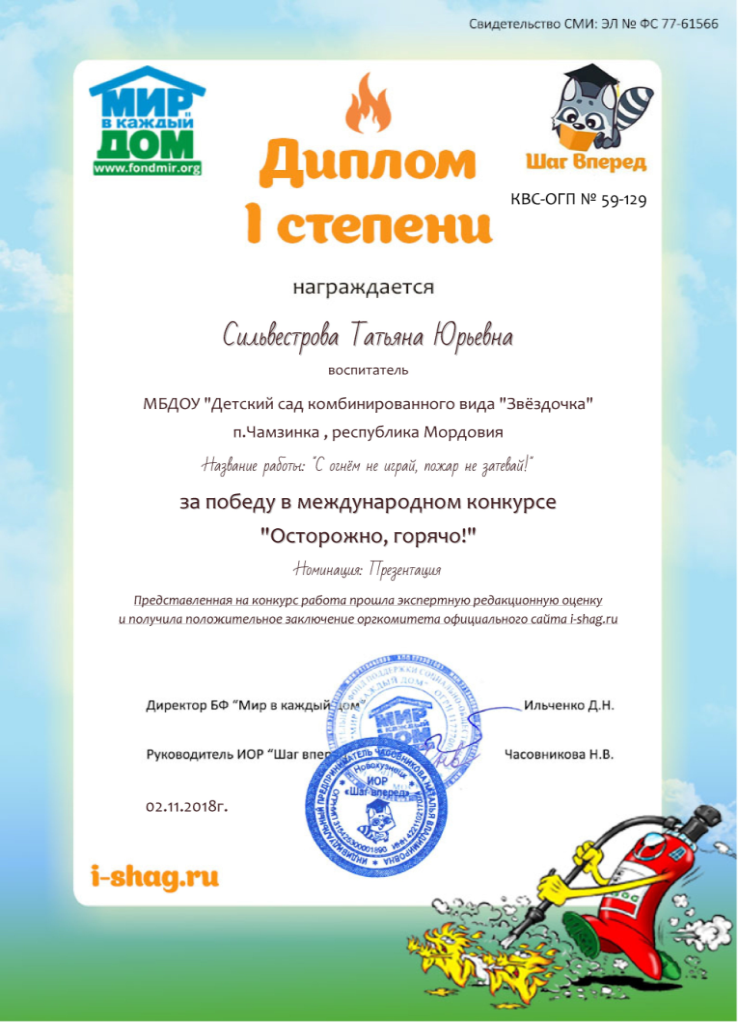 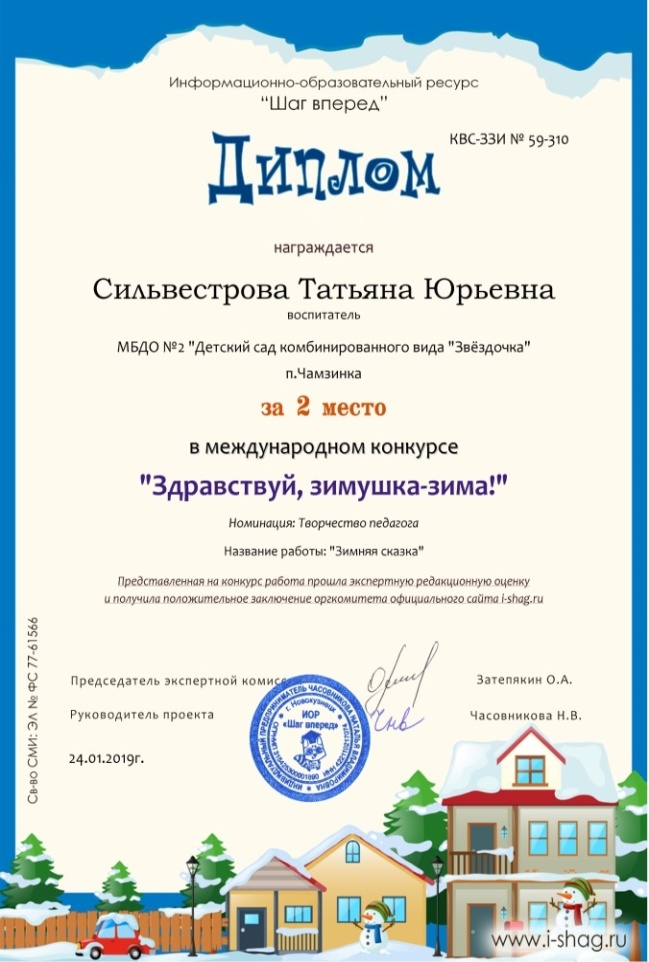 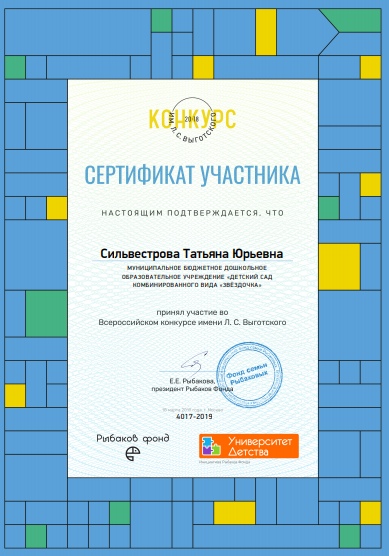 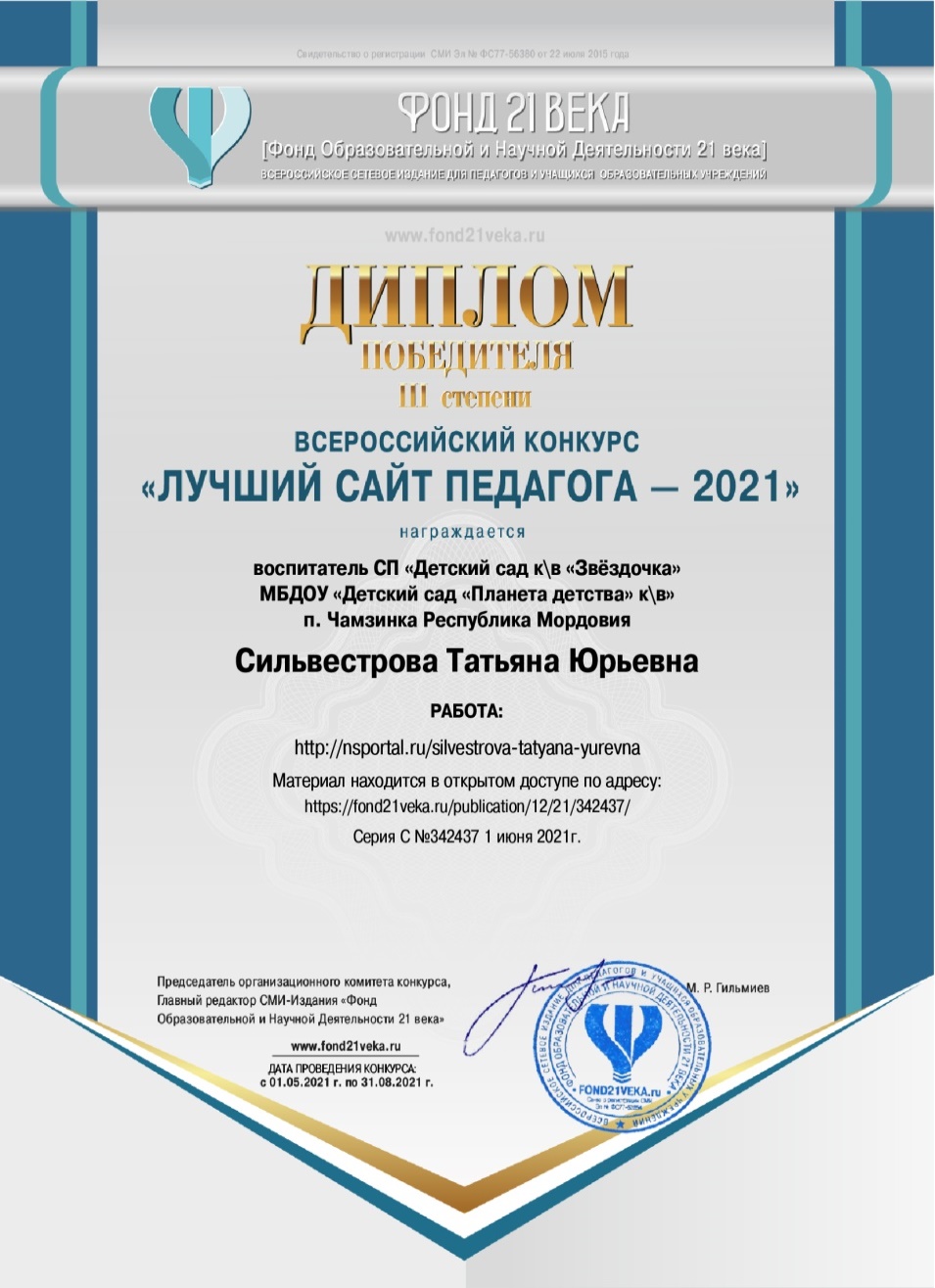 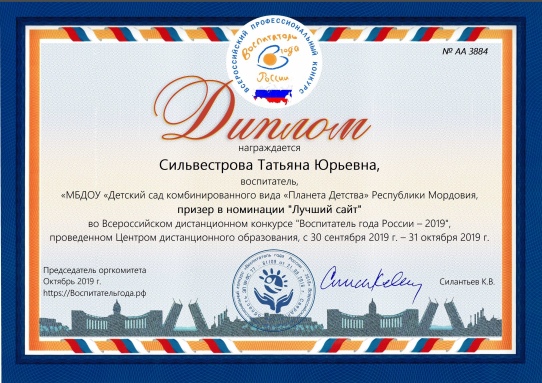 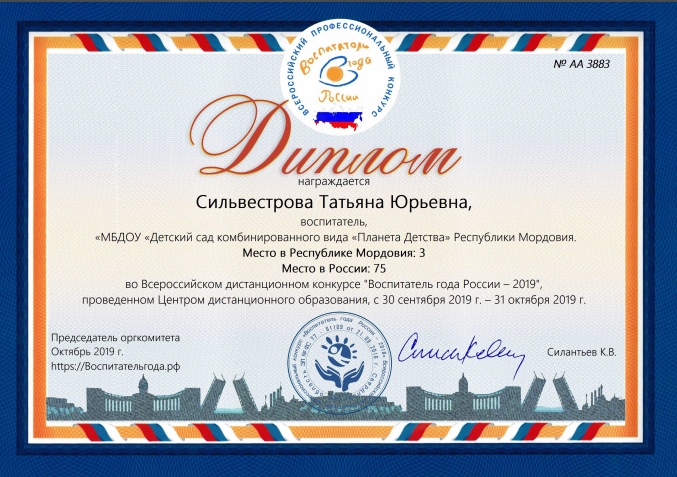 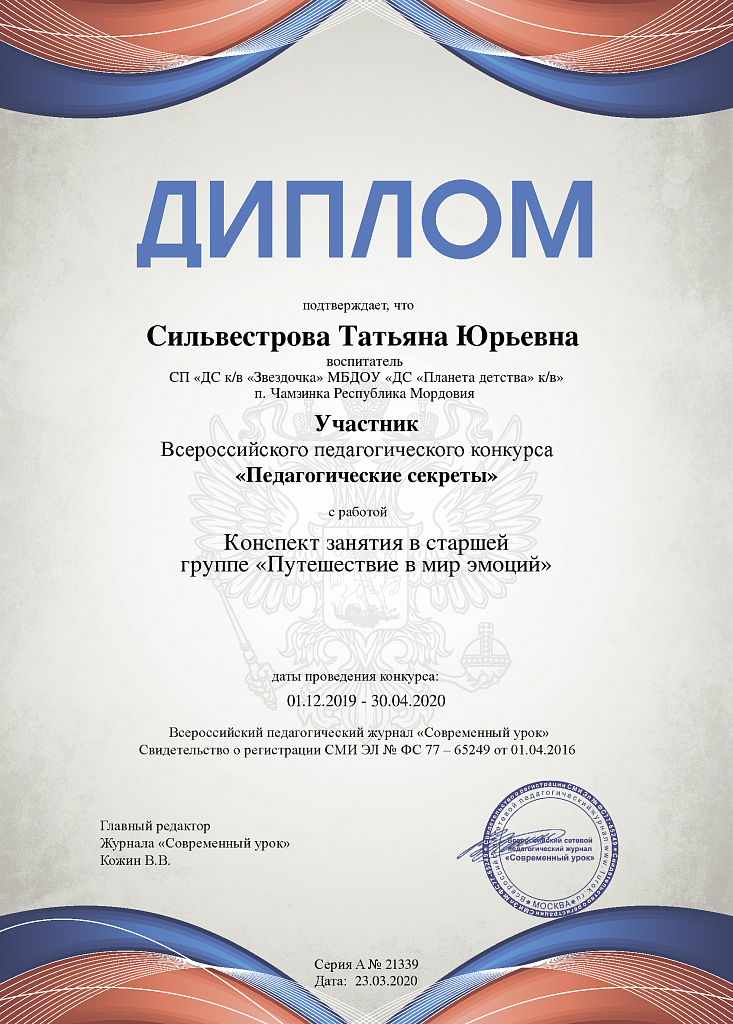 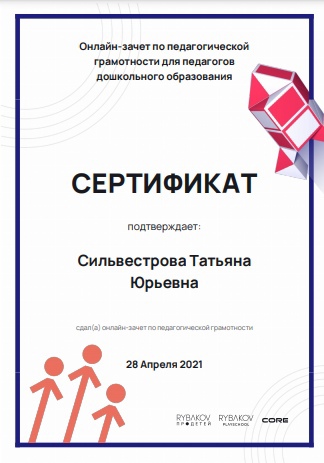 14. Награды и поощрения педагога
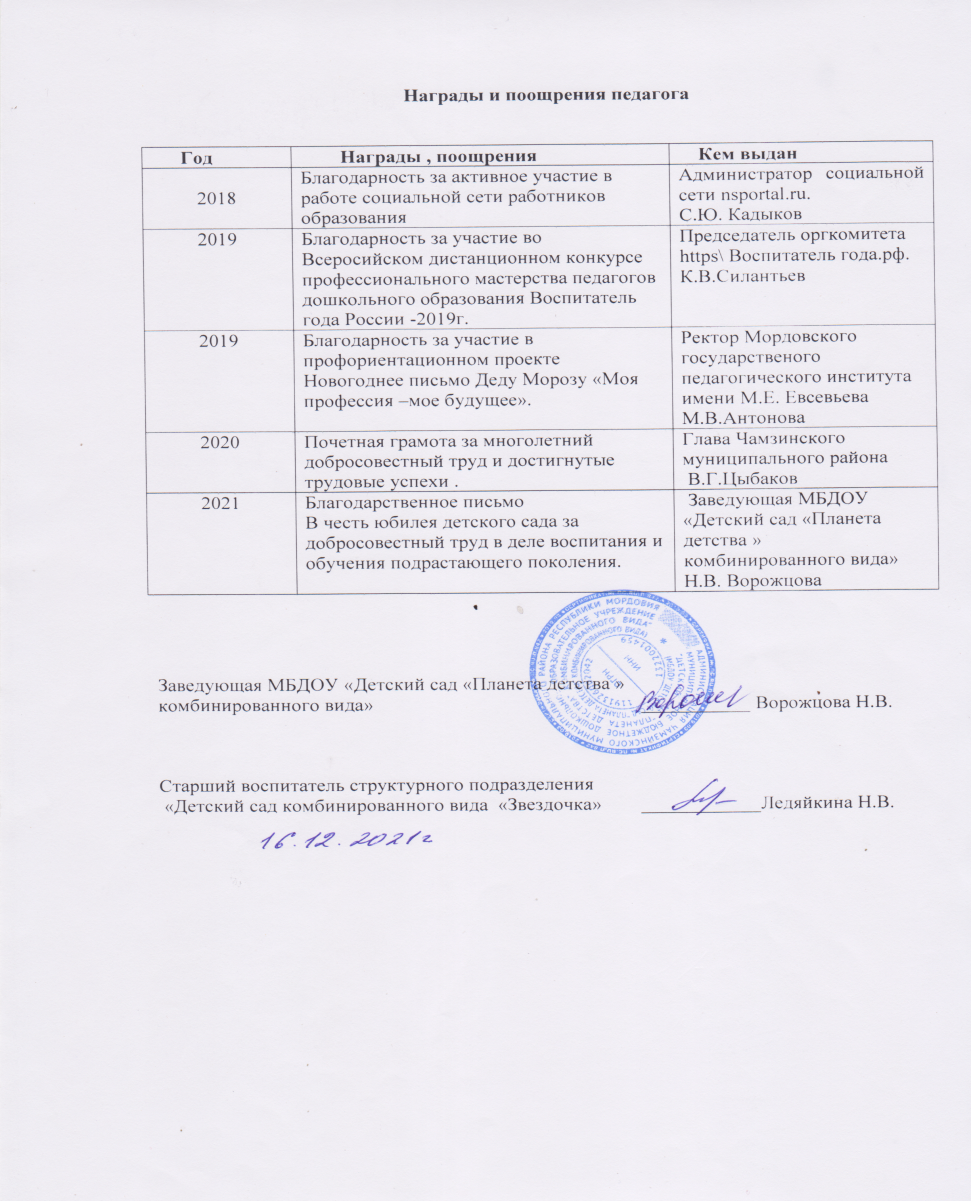 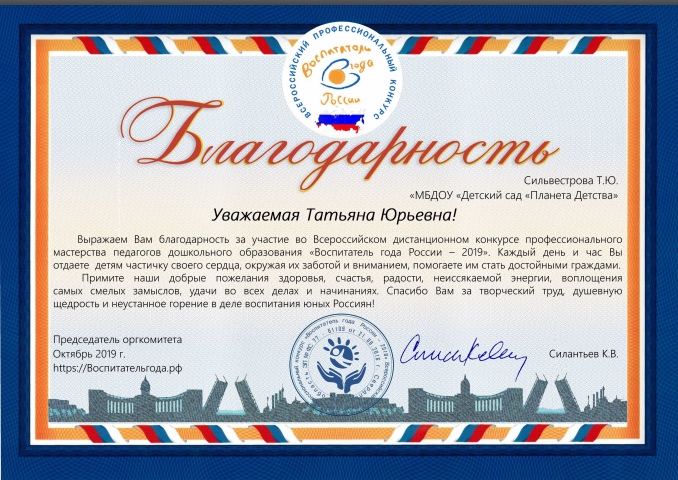 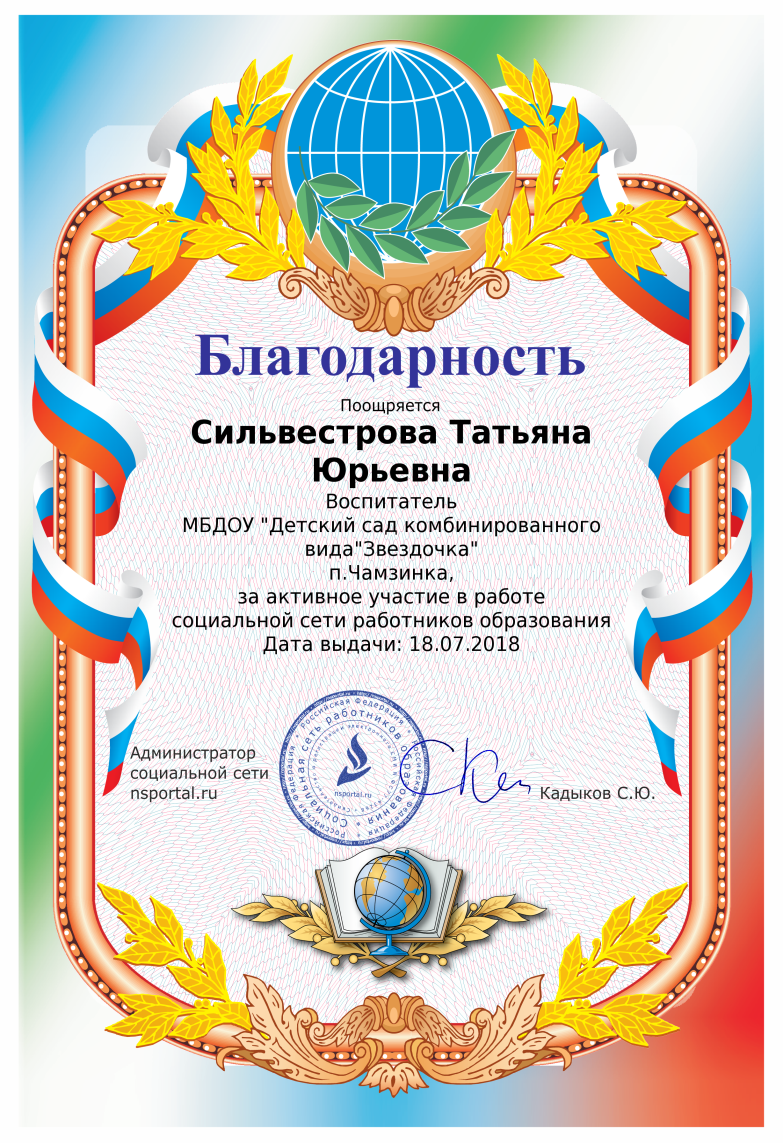 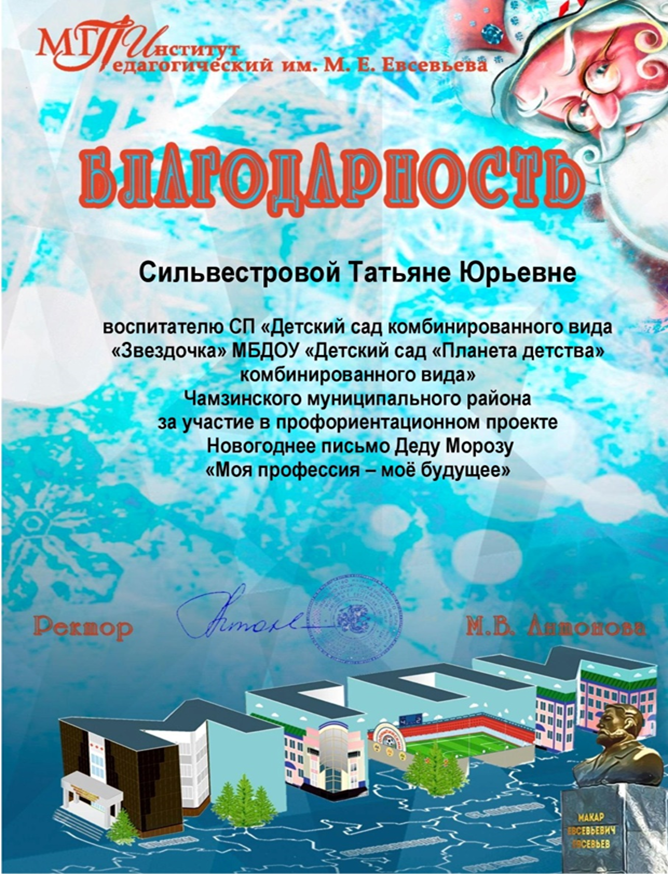 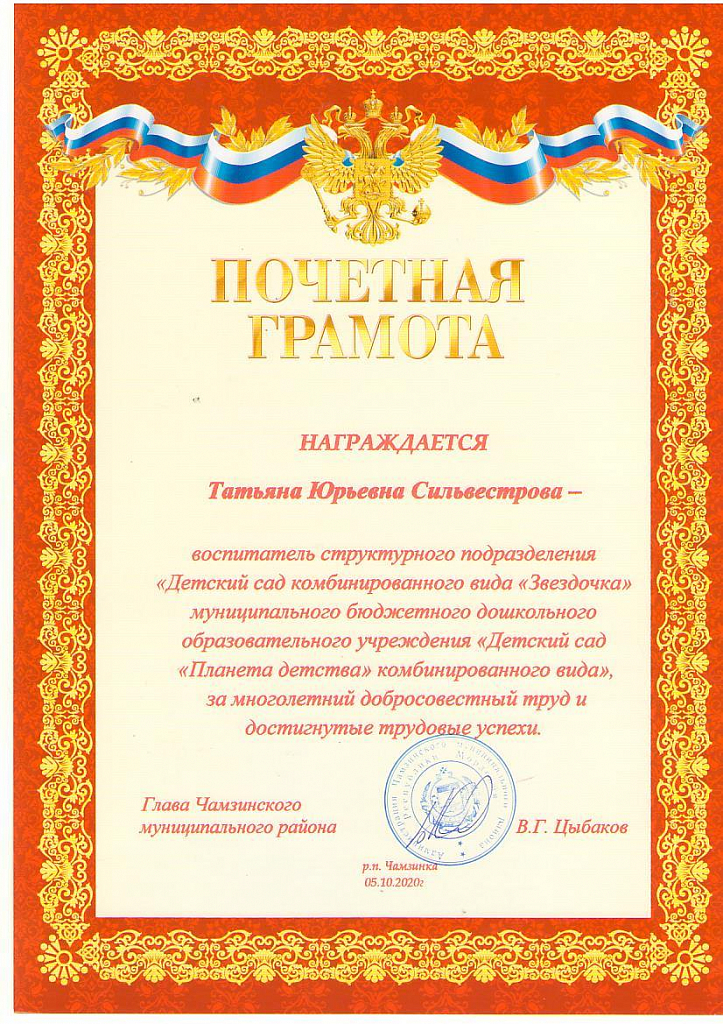 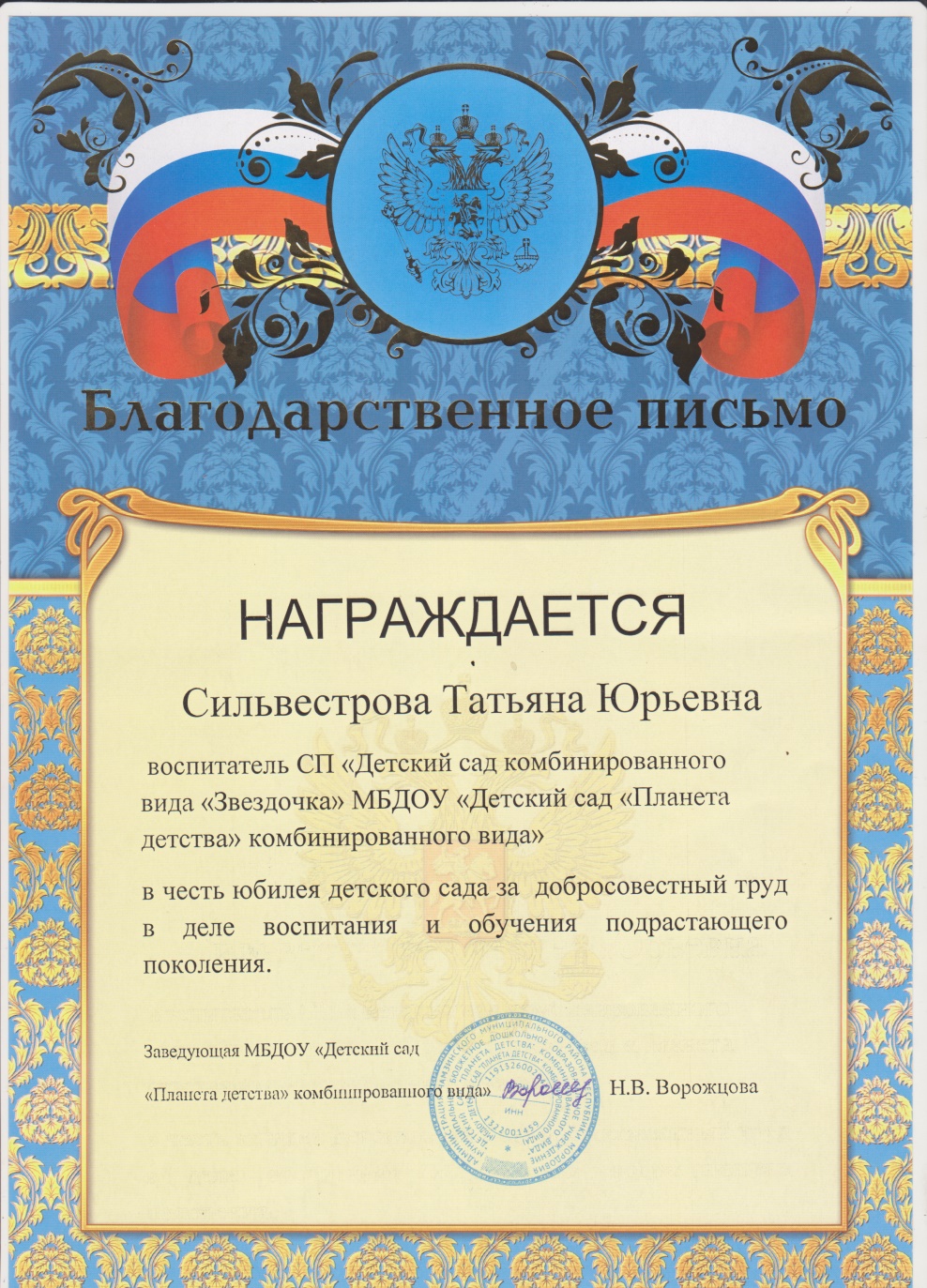